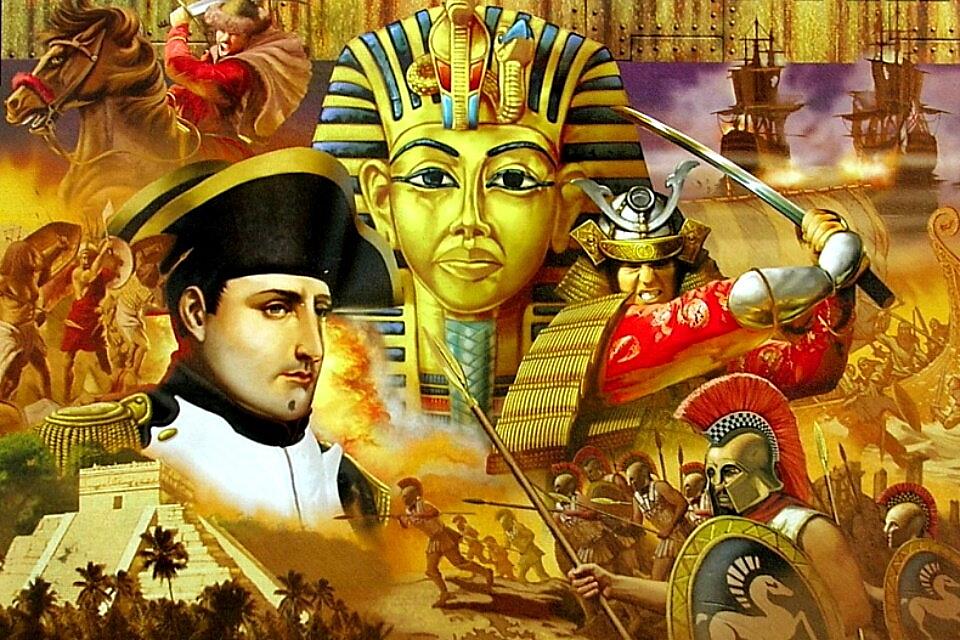 Викторина по ИСТОРИИ ДРЕВНЕГО МИРА
Учитель истории и обществознания МБОУ Зубово – Полянской СОШ №1 Медведева Светлана Петровна
Кого напоминал древнейший человек?
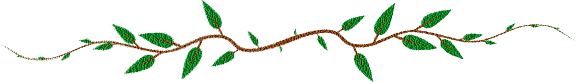 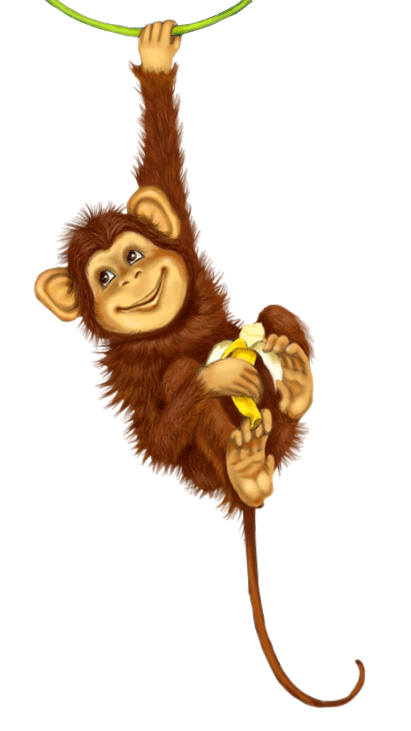 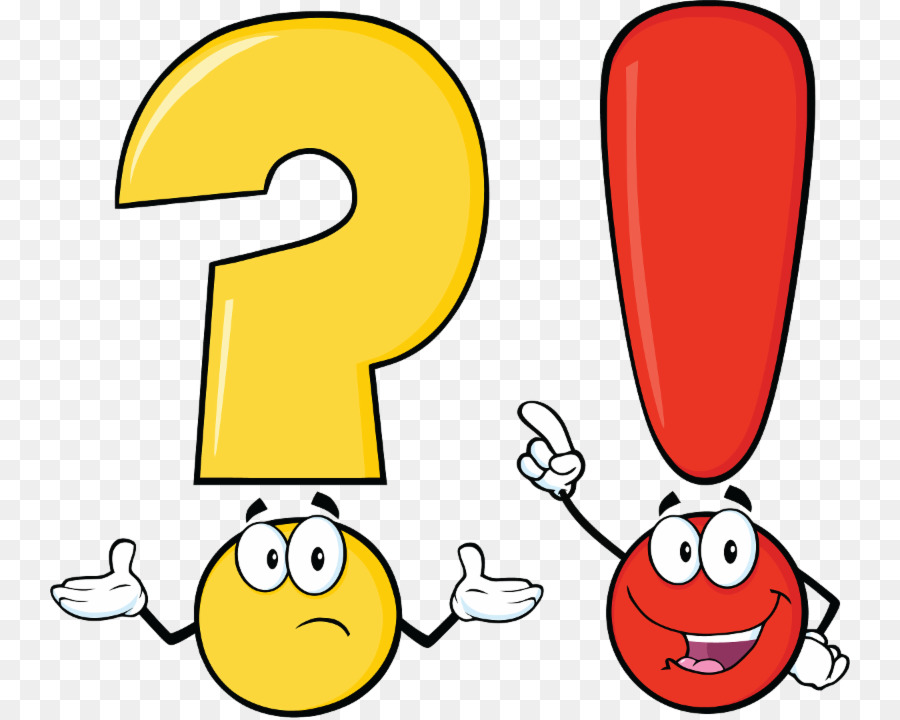 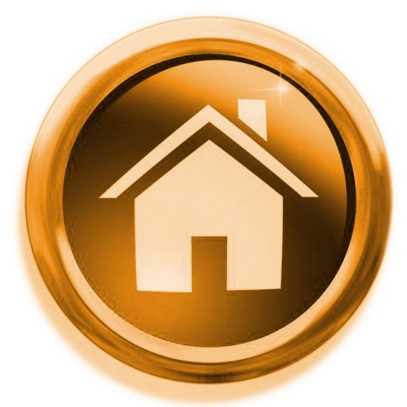 Что было главным охотничьим орудием  первобытных людей?
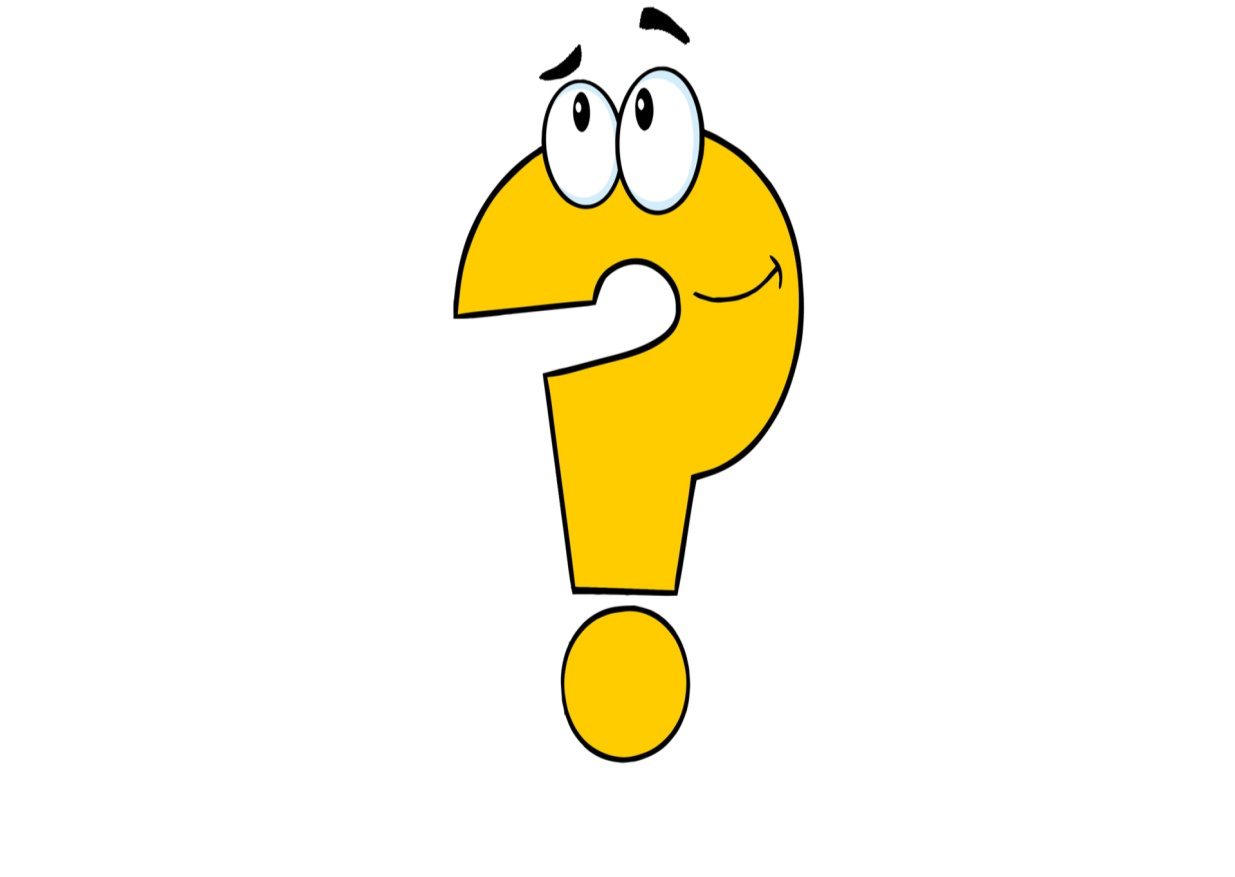 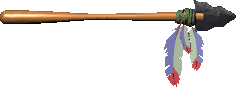 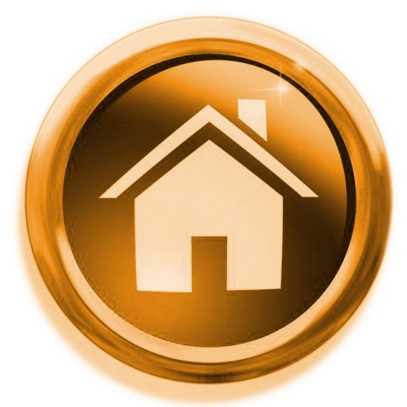 Копьё
Первое домашнее животное первобытных людей?
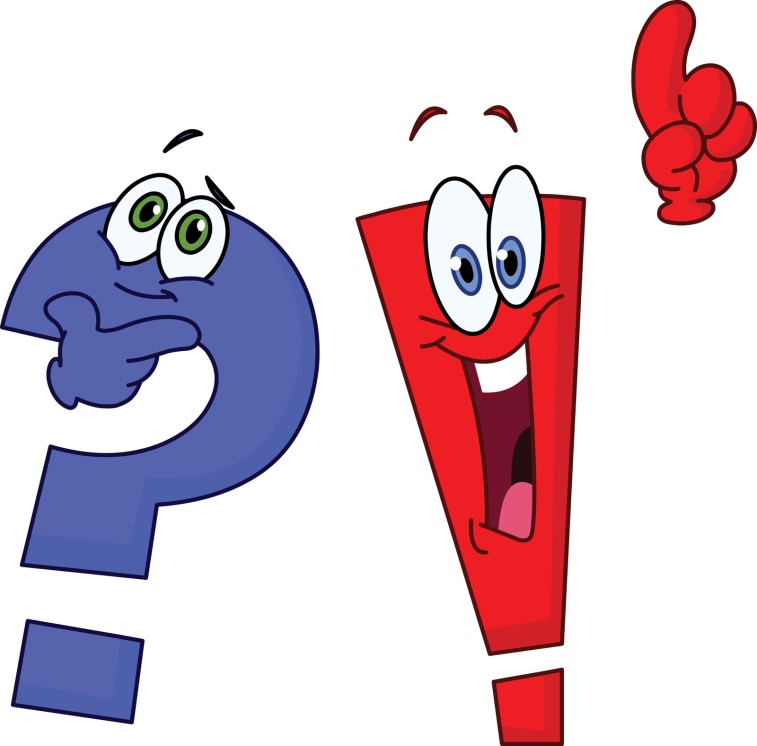 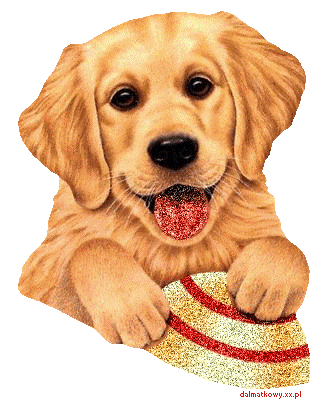 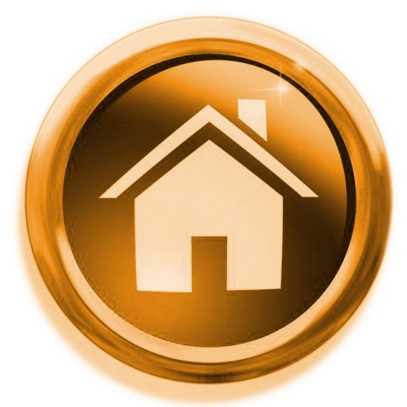 Кто находился во главе родовой общины?
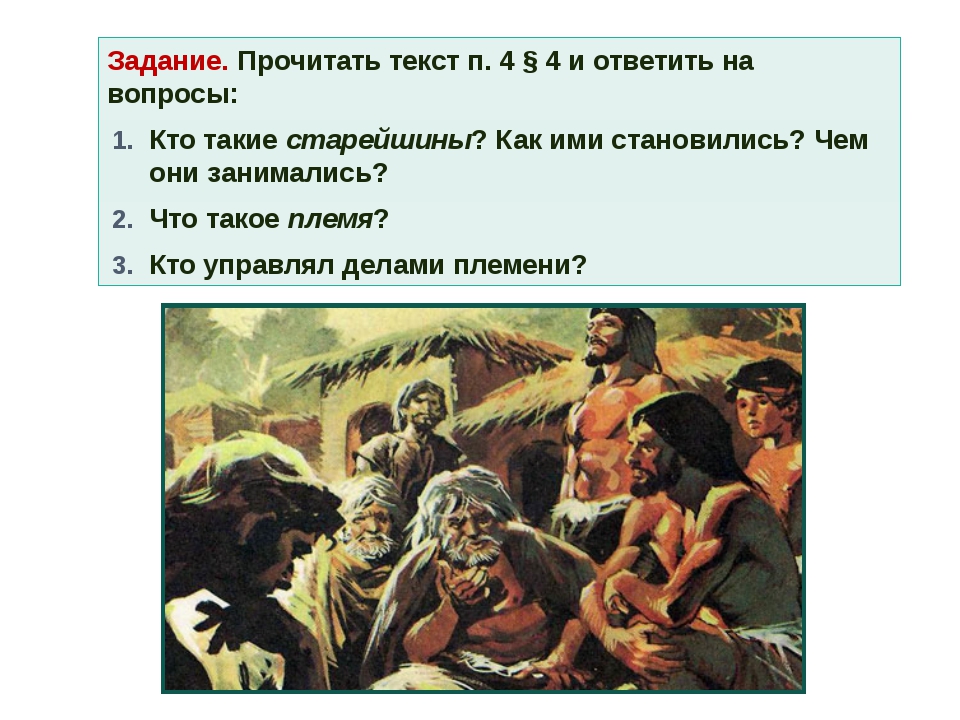 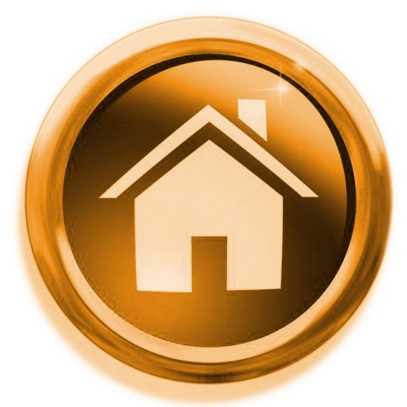 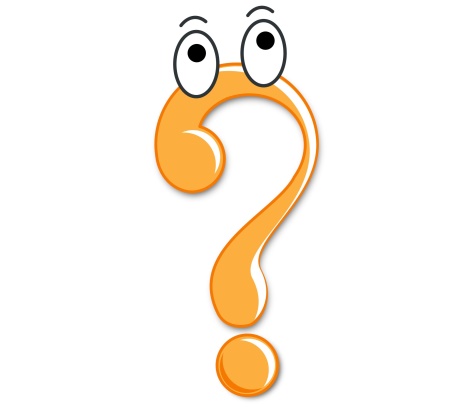 Старейшина
Первый металл из которого люди научились изготавливать орудия труда?
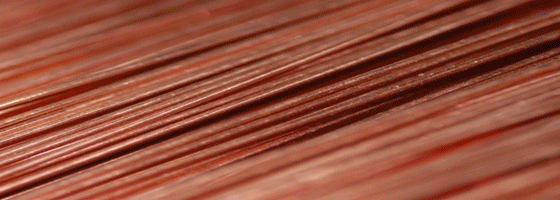 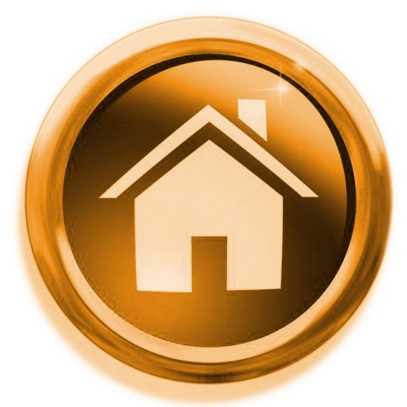 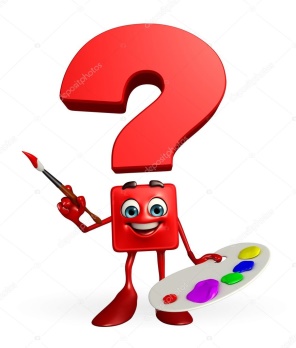 Медь
Первыми в истории человечества определили продолжительность года – 365 суток жители…?
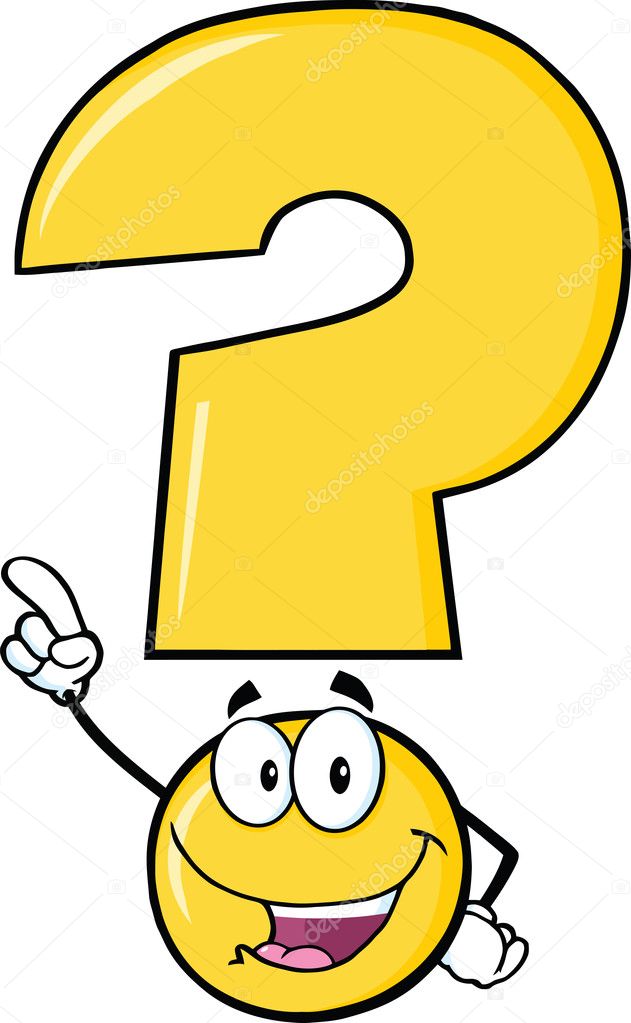 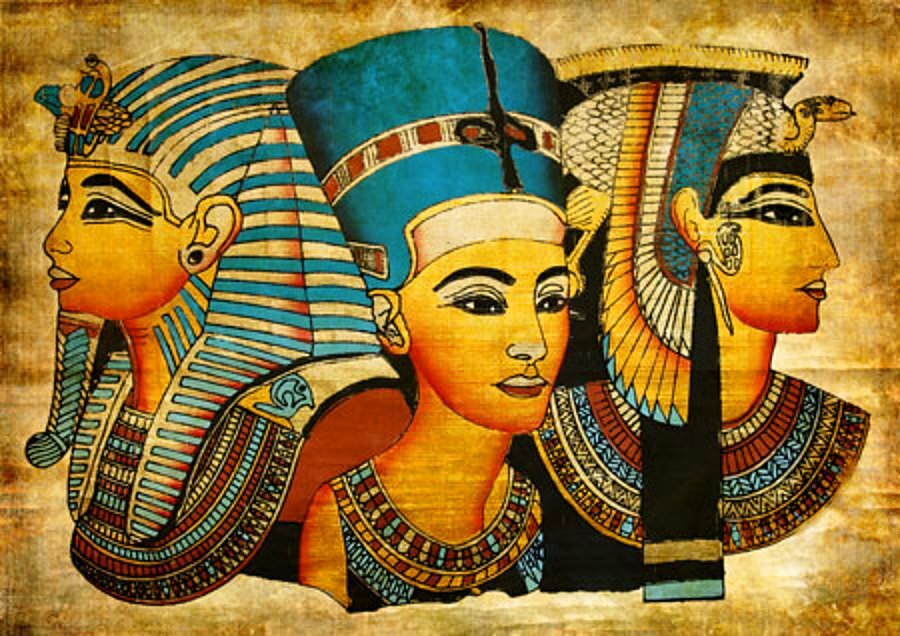 Древнего Египта
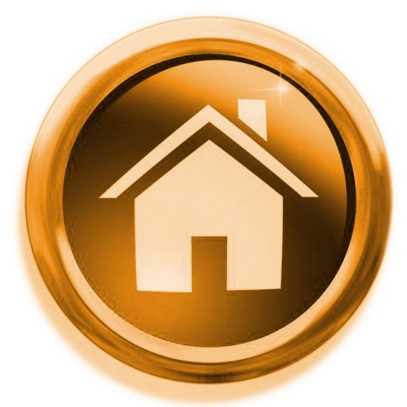 Счёт лет, которым мы пользуемся, возник давно и связан он с почитанием…?
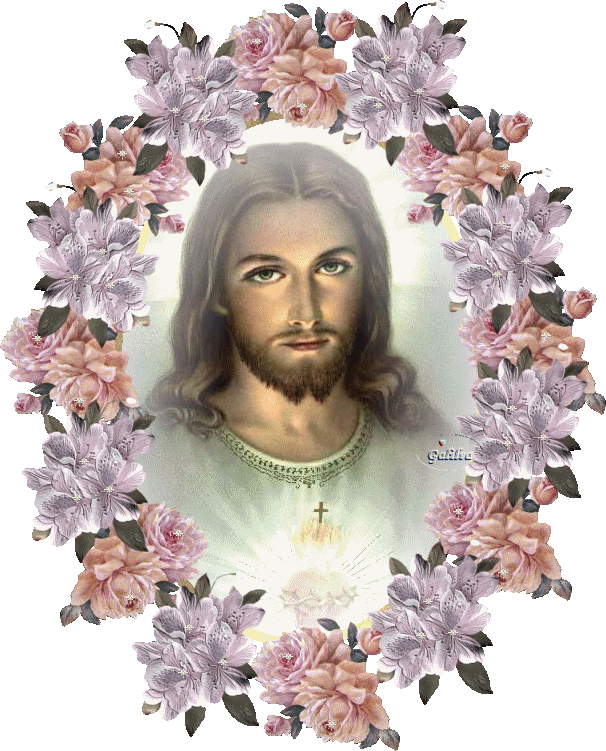 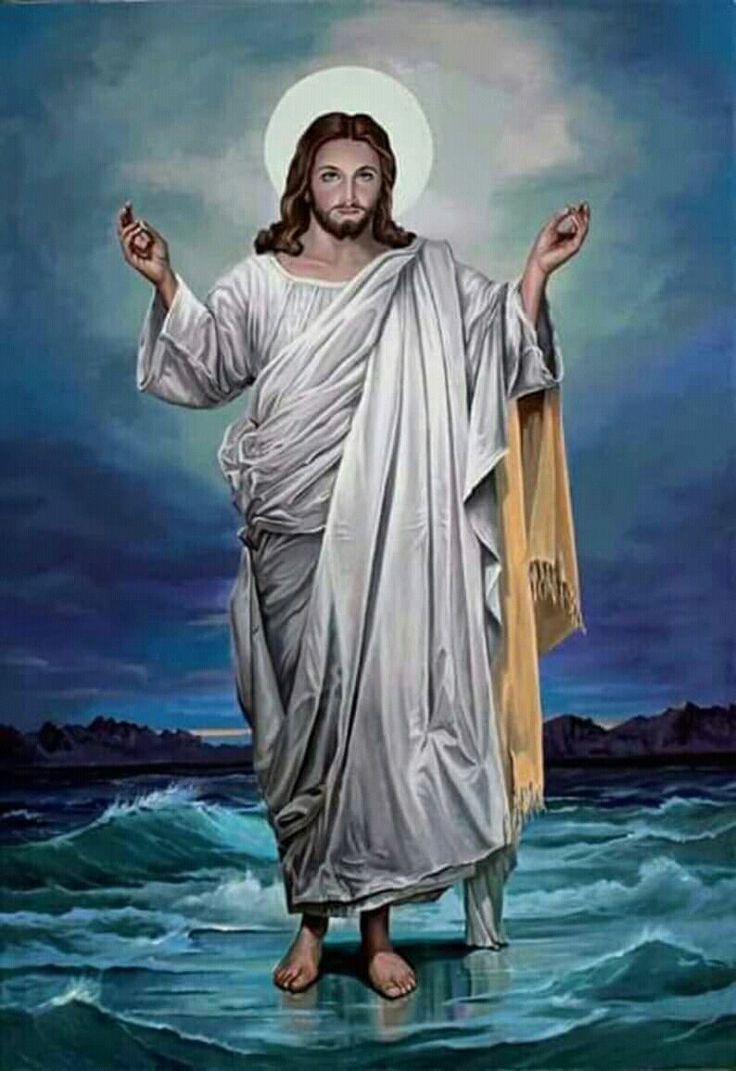 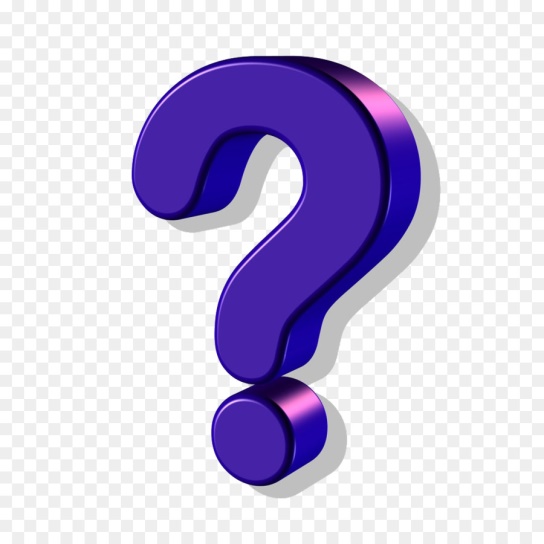 Иисуса Христа
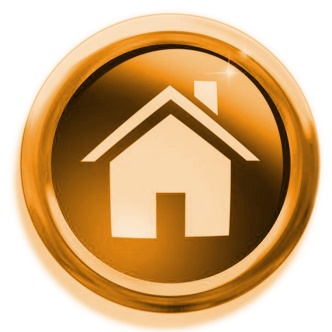 Год рождения Иисуса Христа от основания города Рима?
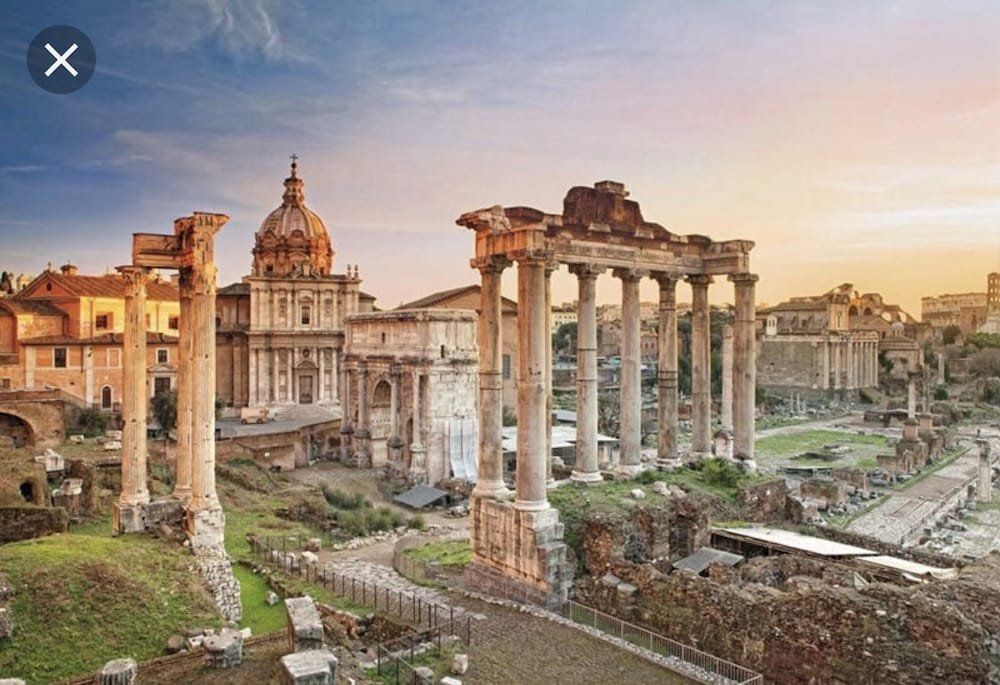 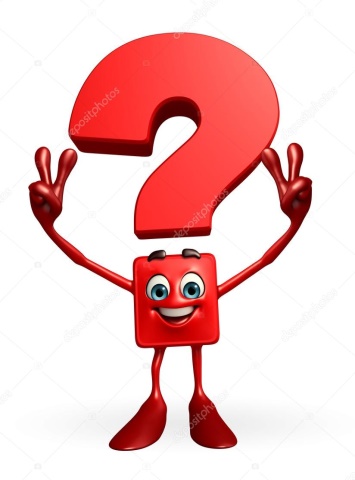 753 год
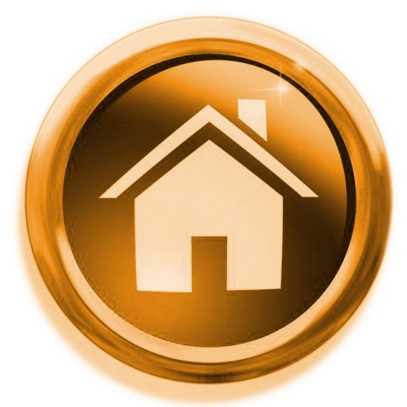 Счёт лет от рождения Иисуса Христа в нашей стране был введён царём?
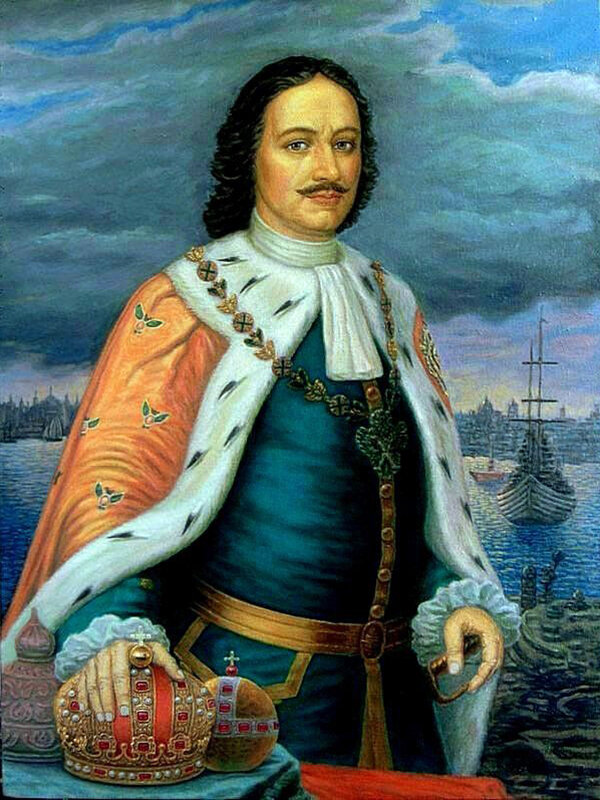 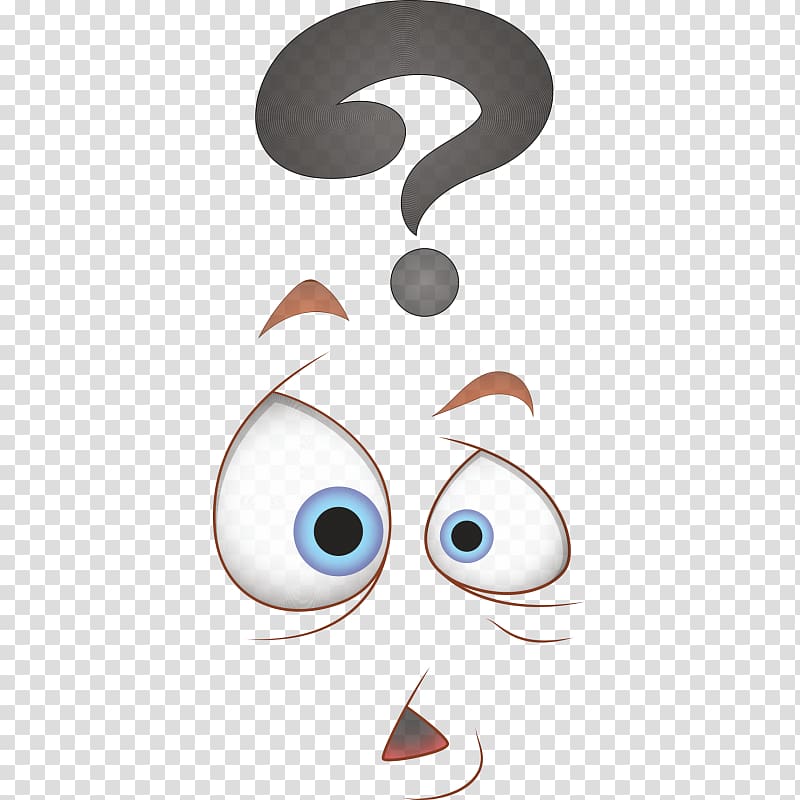 Петром I
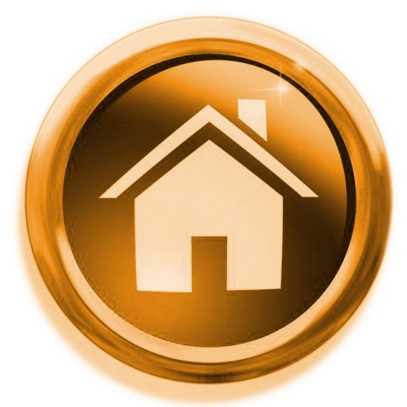 Повелителей всего Египта называют?
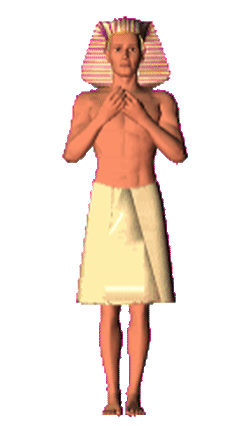 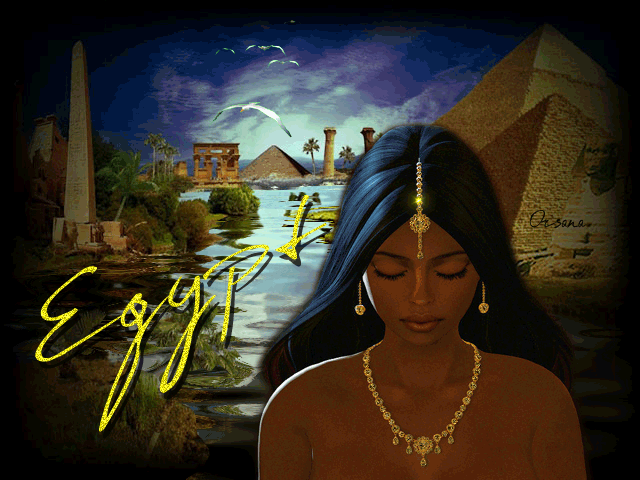 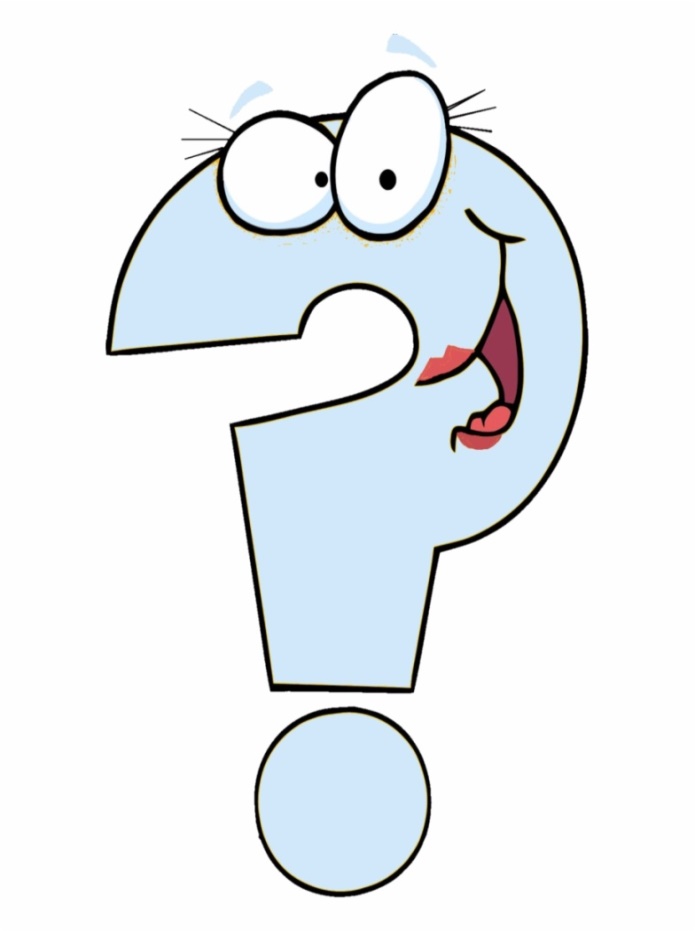 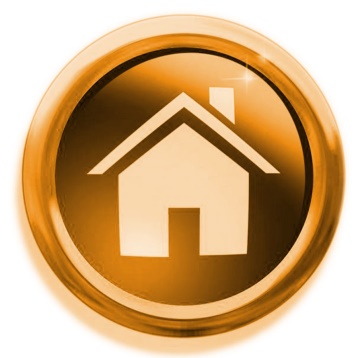 Фараонами
Столицей Египетского государства стал город …?
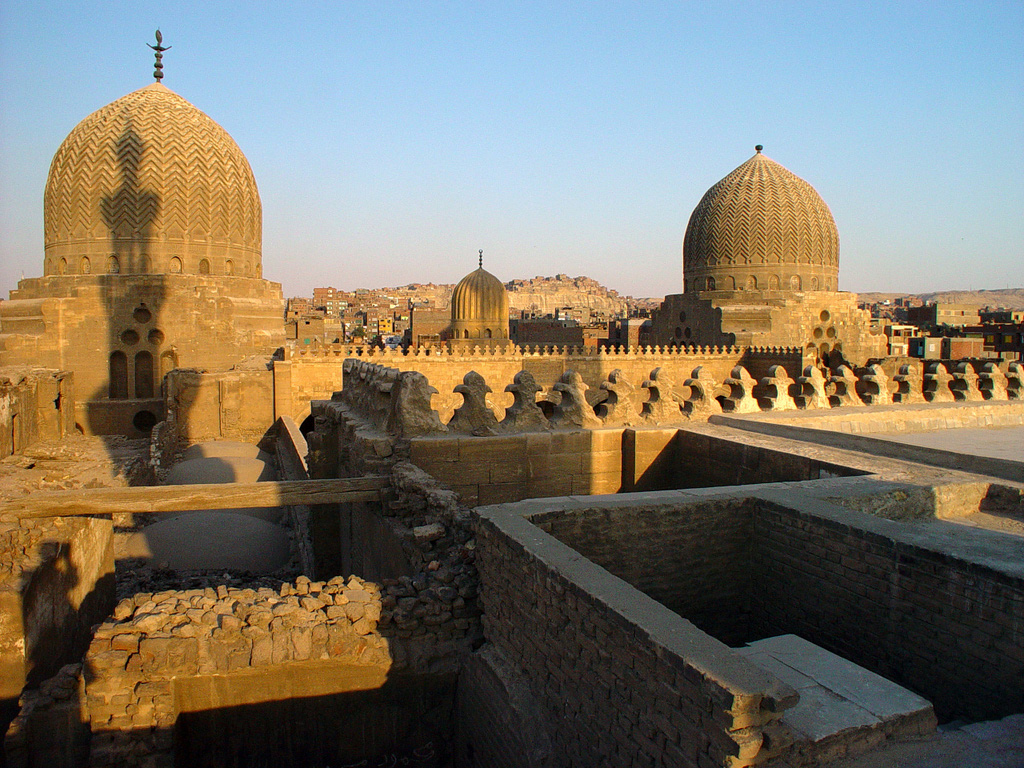 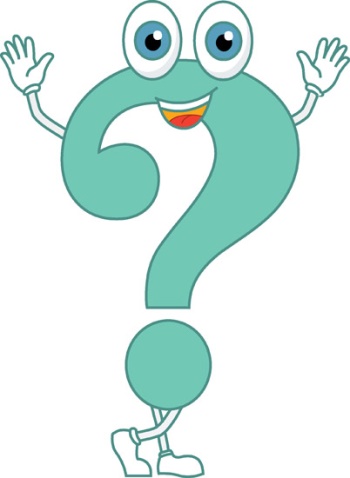 Мемфис
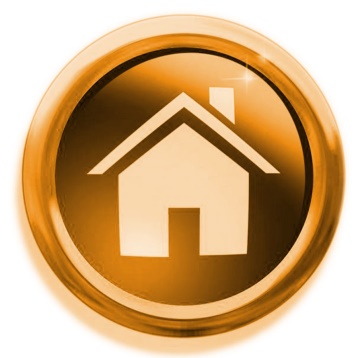 Кто такие - вельможи?
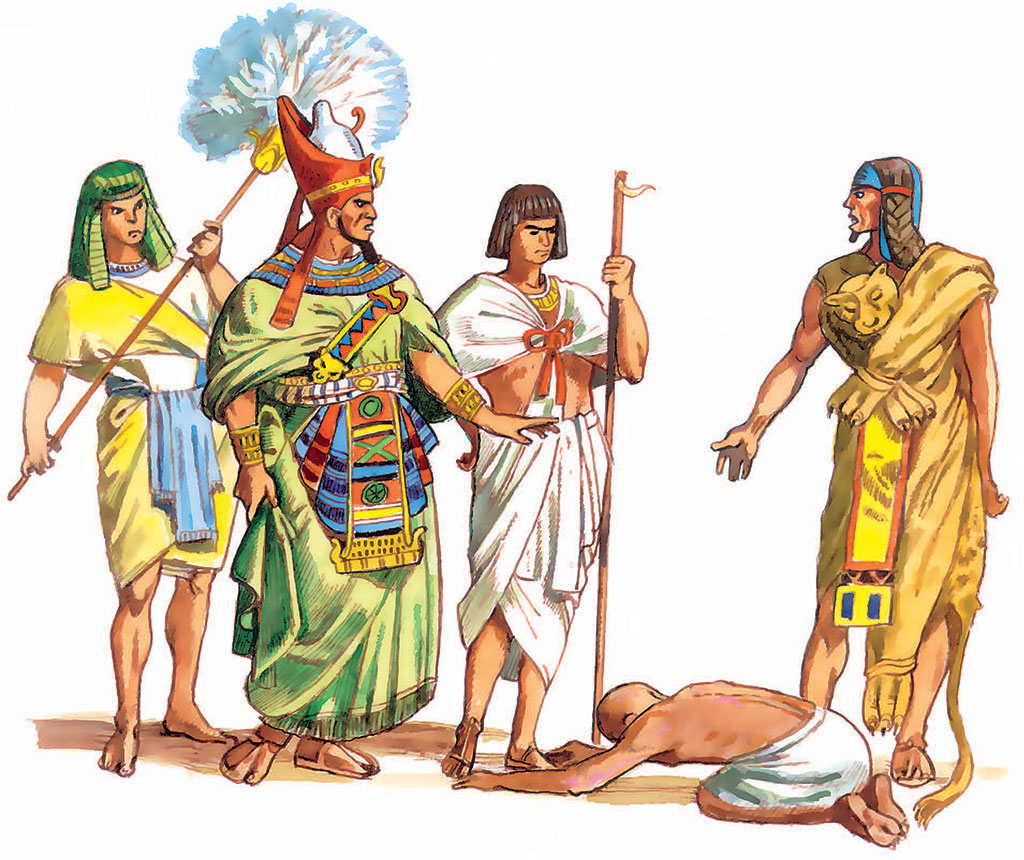 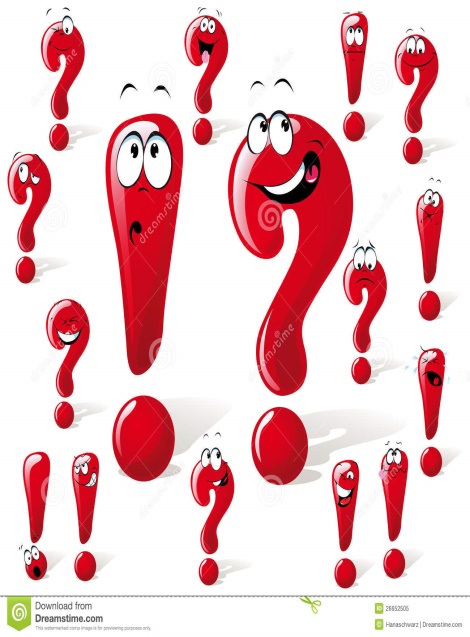 Царские советники, военачальники
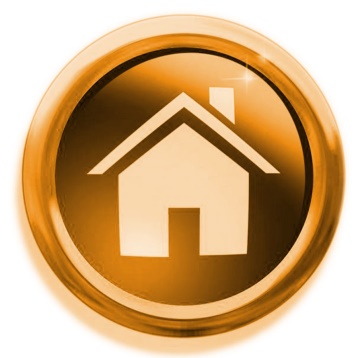 Дайте определение понятию «Амулет»?
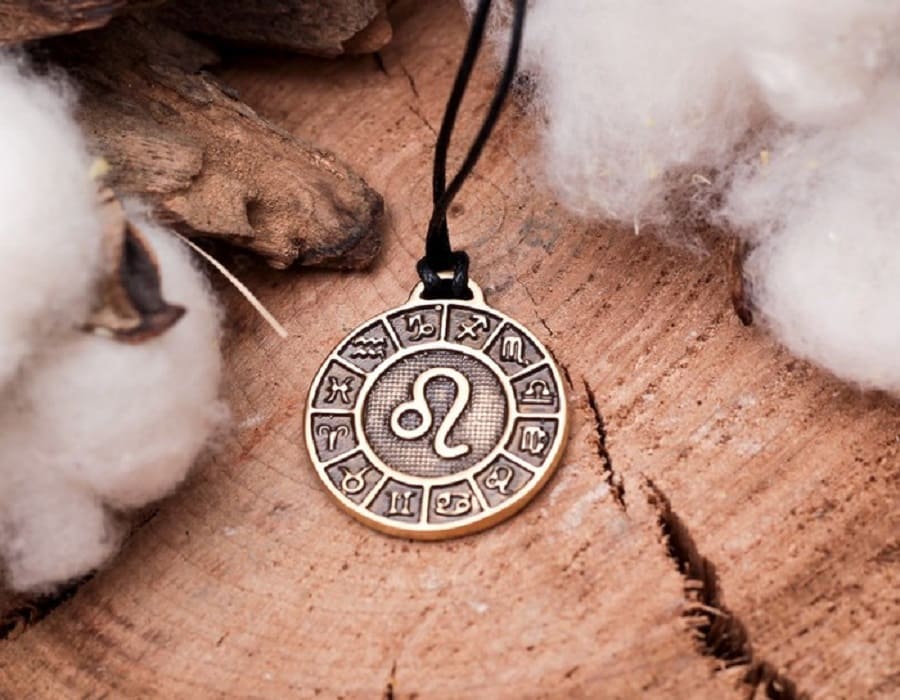 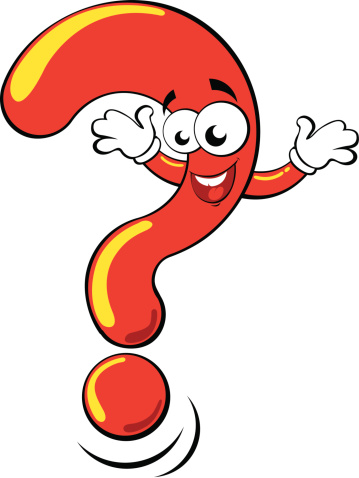 Предмет, которому приписываются магические силы, который должен принести счастье (энергетическое, таинственное действие) и уберечь от потерь (защитное действие)
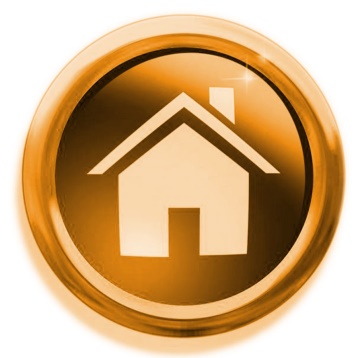 Период наивысшего расцвета Древнеегипетского государства пришёлся на время правления фараона?
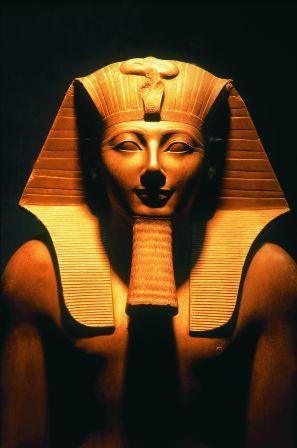 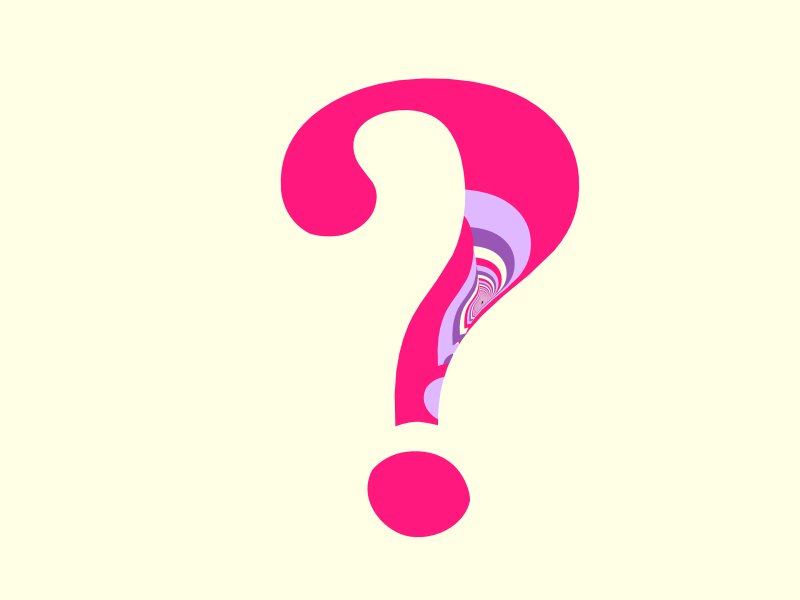 Тутмоса III
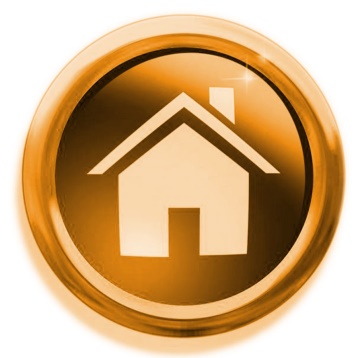 Одна из величайших рек Азии?
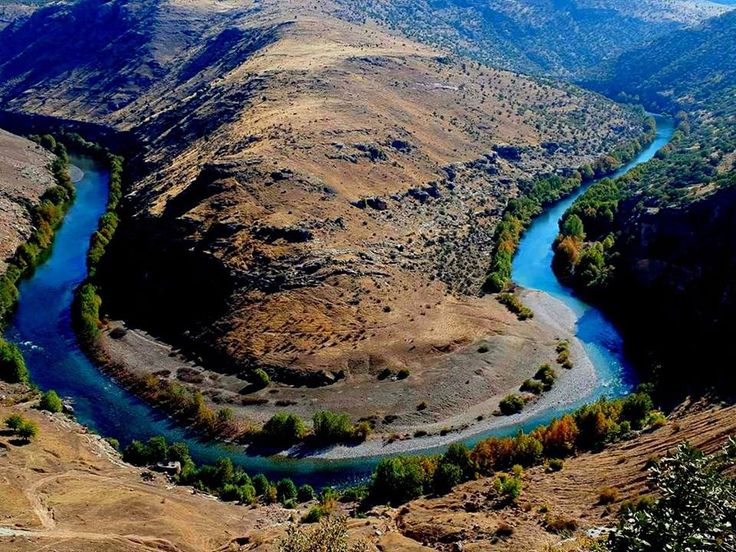 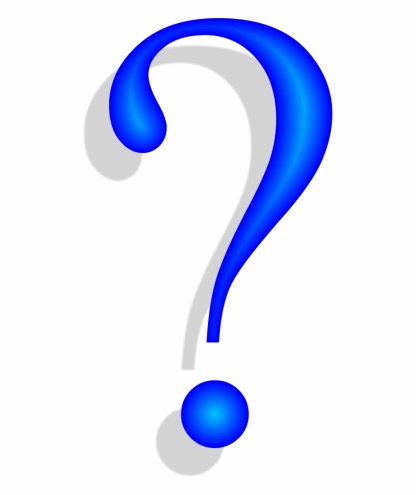 Евфрат
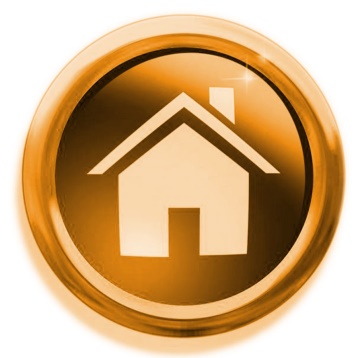 Кого египтяне считали отцом богов и людей, всего живого на Земле?
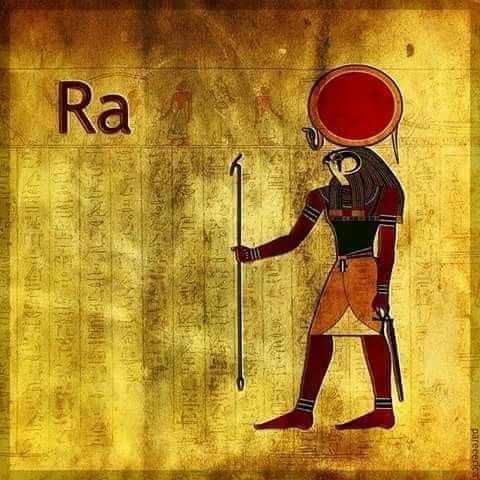 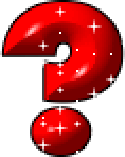 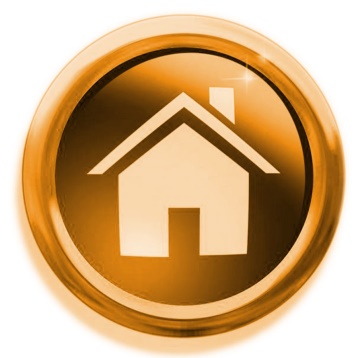 бог тьмы в египте?
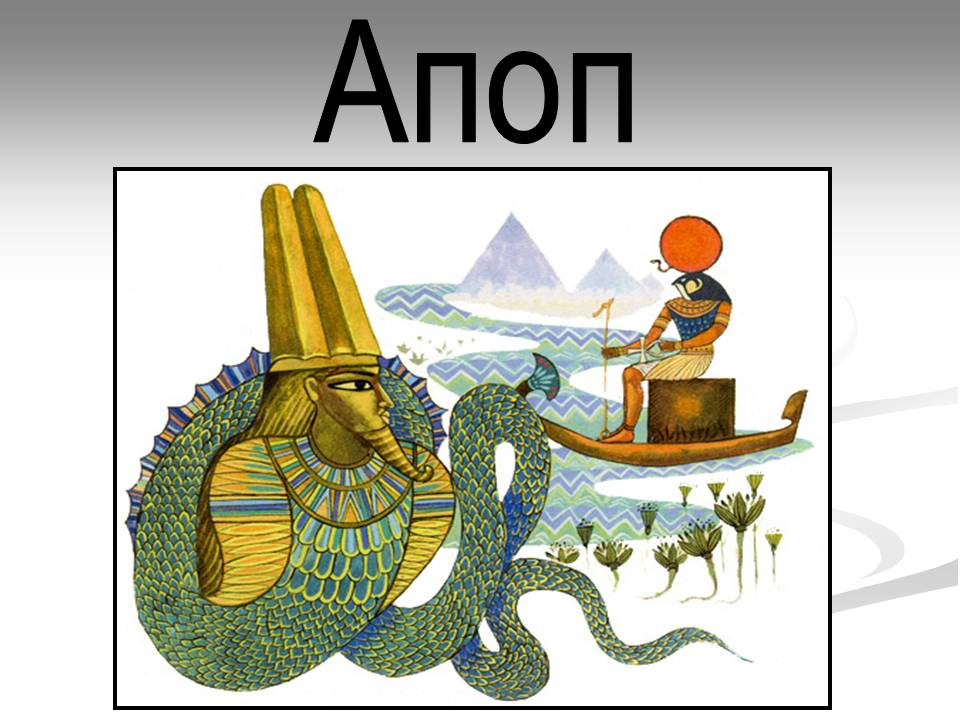 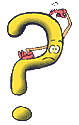 Апоп
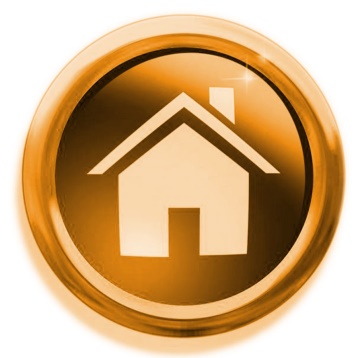 Его считали покровителем мудрости и знаний. Люди верили, что именно он изобрёл письменность и научил их различным наукам.
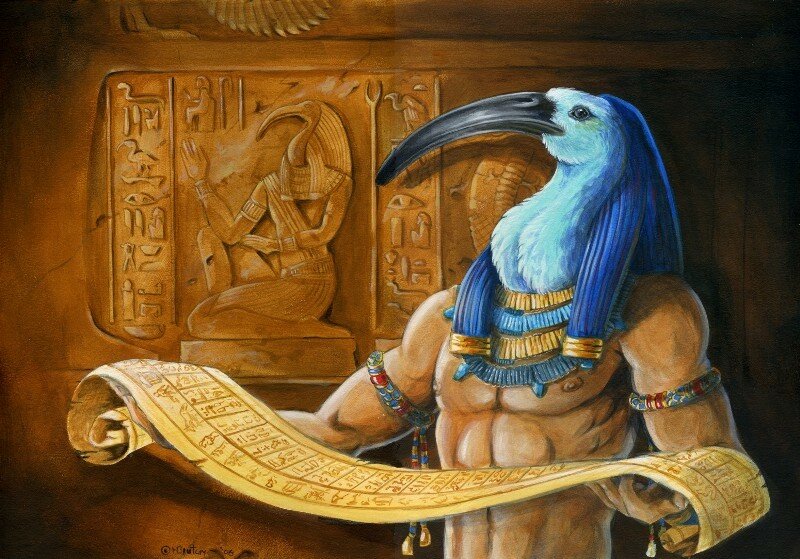 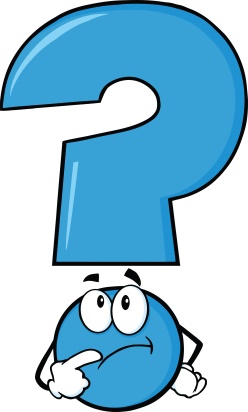 Тот
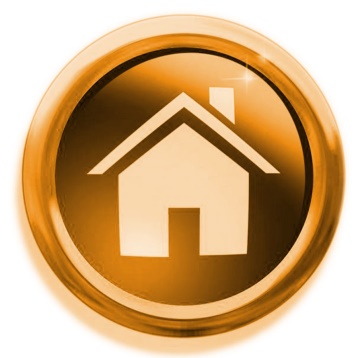 Покровительница женщин и женской красоты?
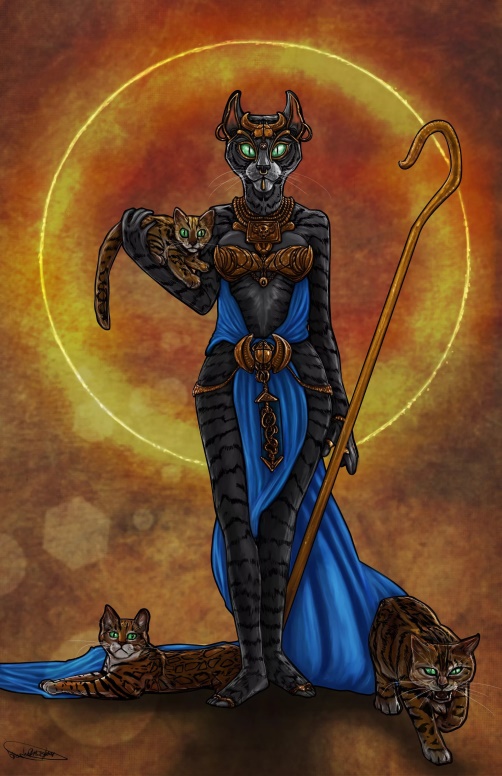 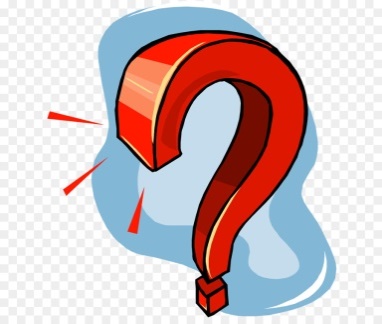 Бастет
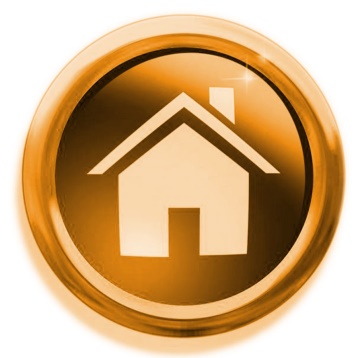 Единственное из чудес света, сохранившееся до наших дней?
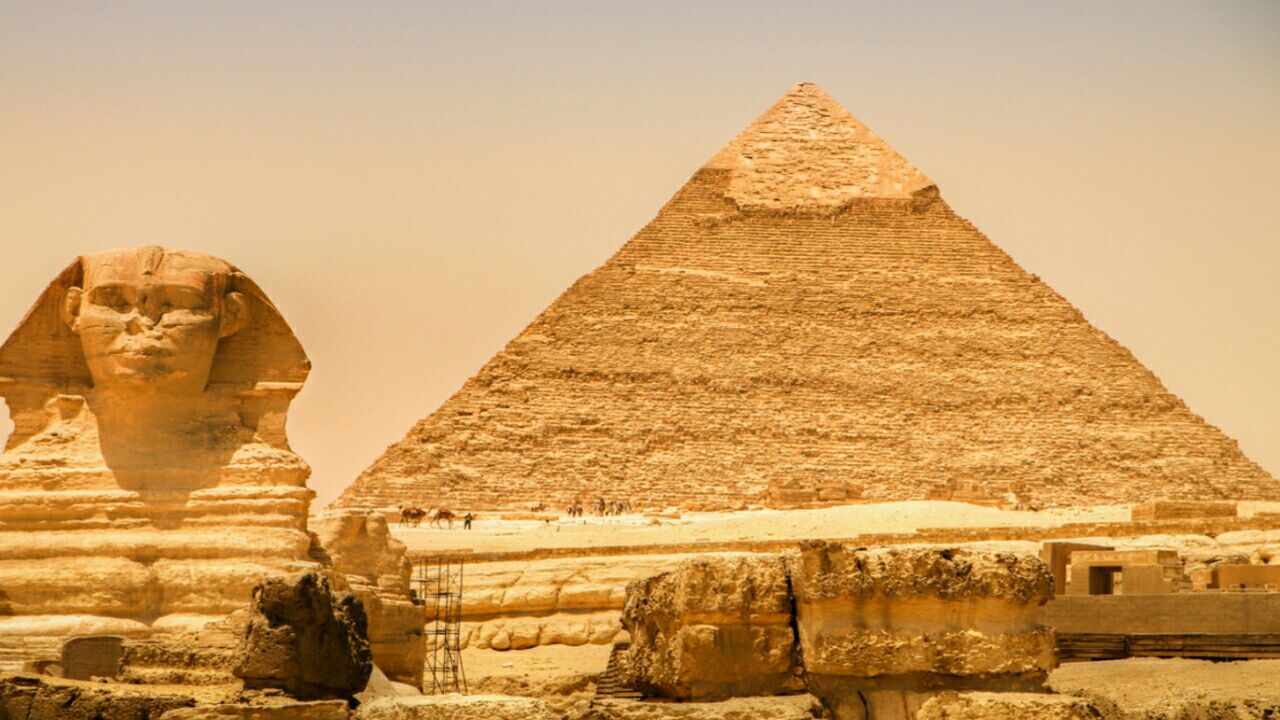 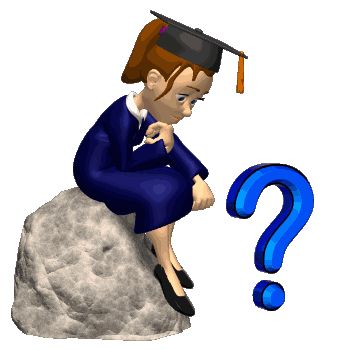 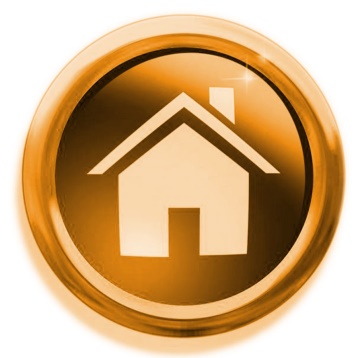 Пирамида Хеопса
У египтян зародилась письменность, одна из древнейших на Земле. Подобные знаки-рисунки называют…?
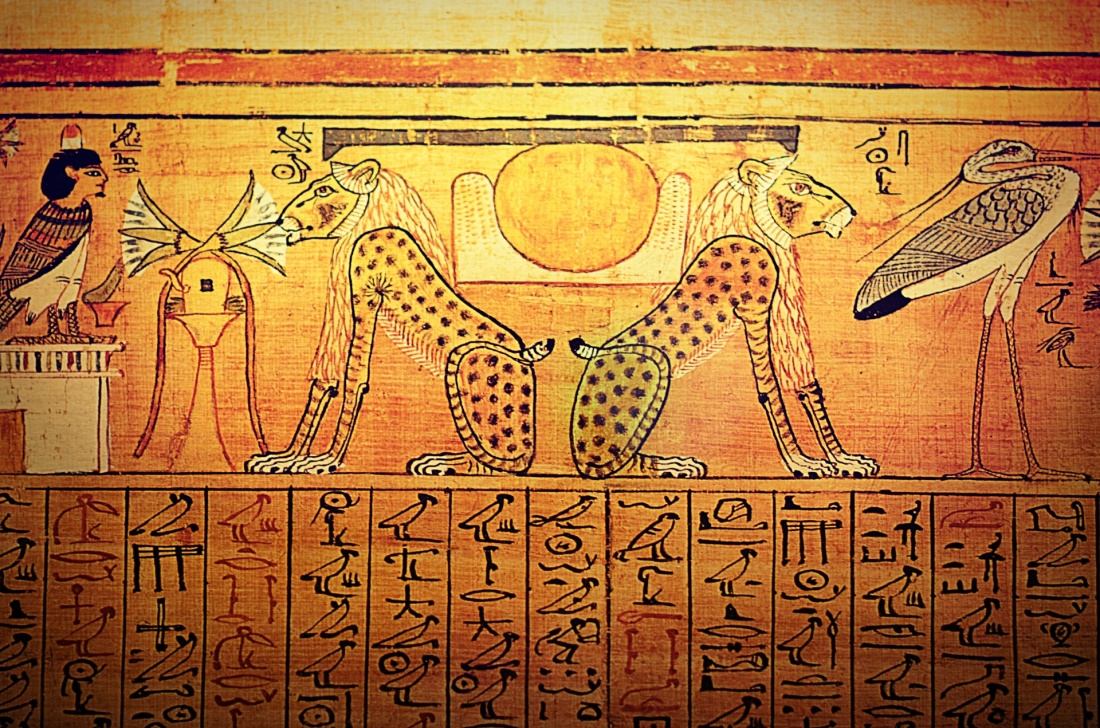 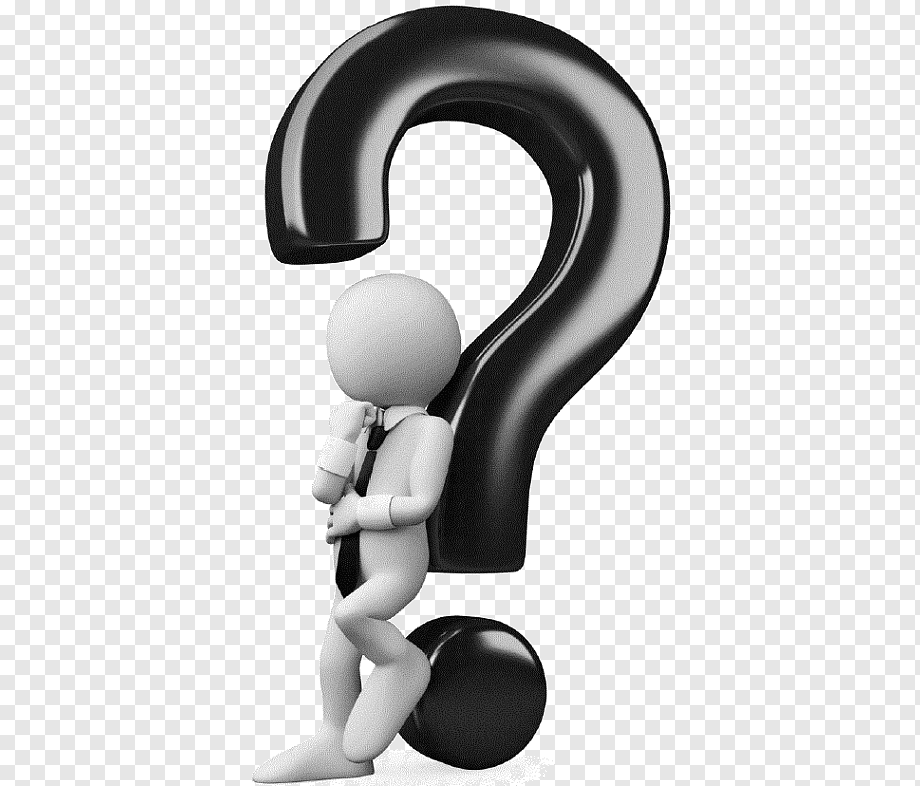 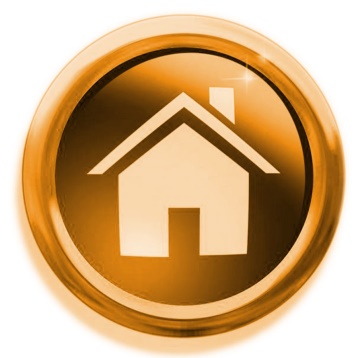 Иероглифами
Писали египтяне заострёнными палочками, обмакивая их в чёрную или красную краску. Бумаги люди тогда ещё не знали, но у египтян был материал, очень на неё похожий, на
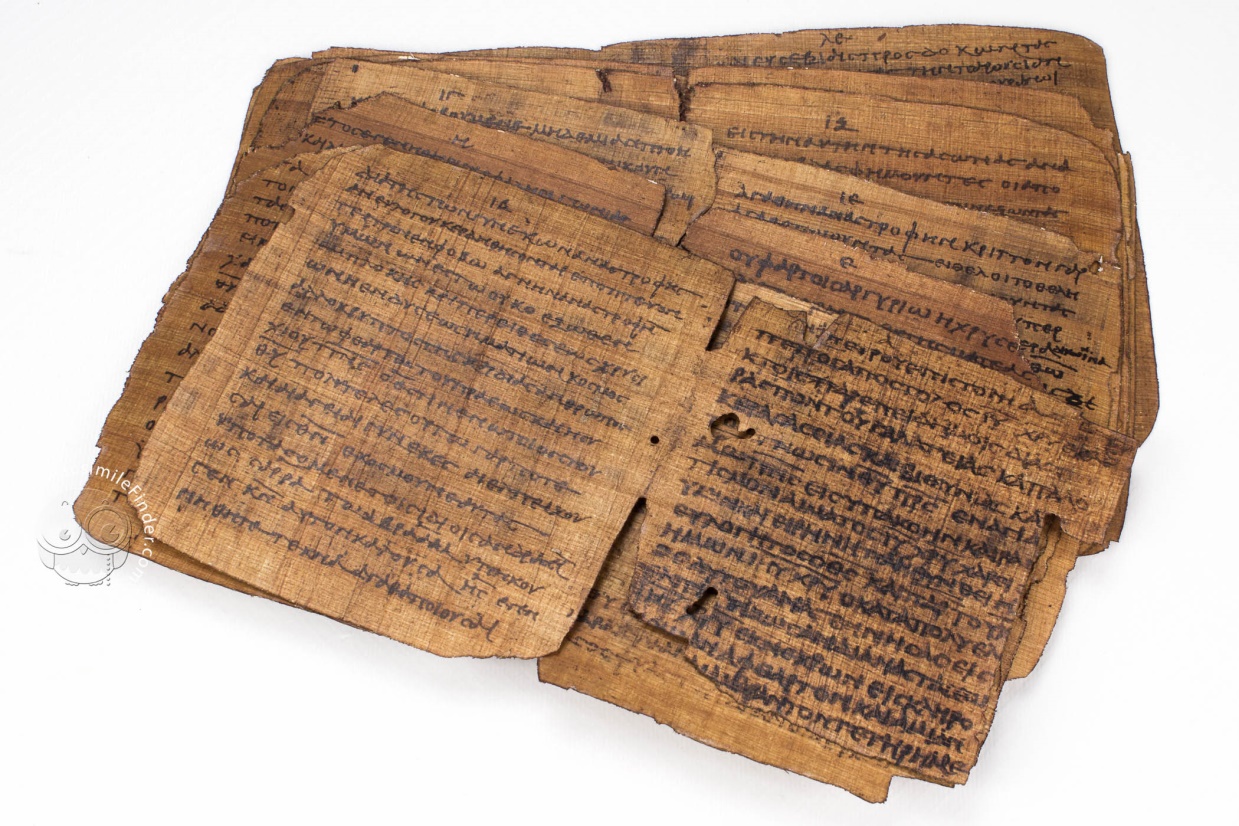 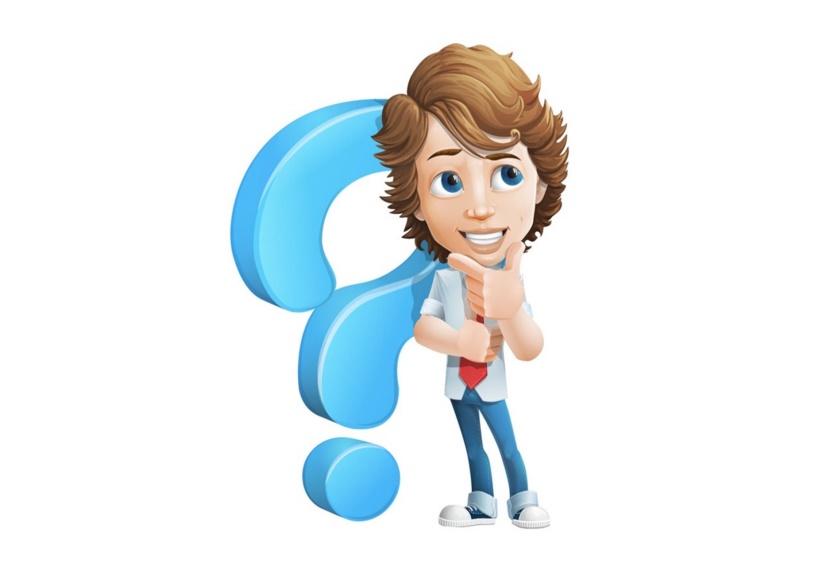 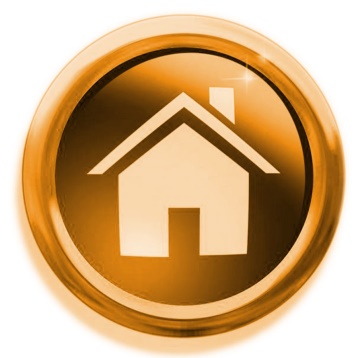 Папирус
Главными хранителями научных знаний, самыми грамотными, образованными людьми в Древнем Египте были?
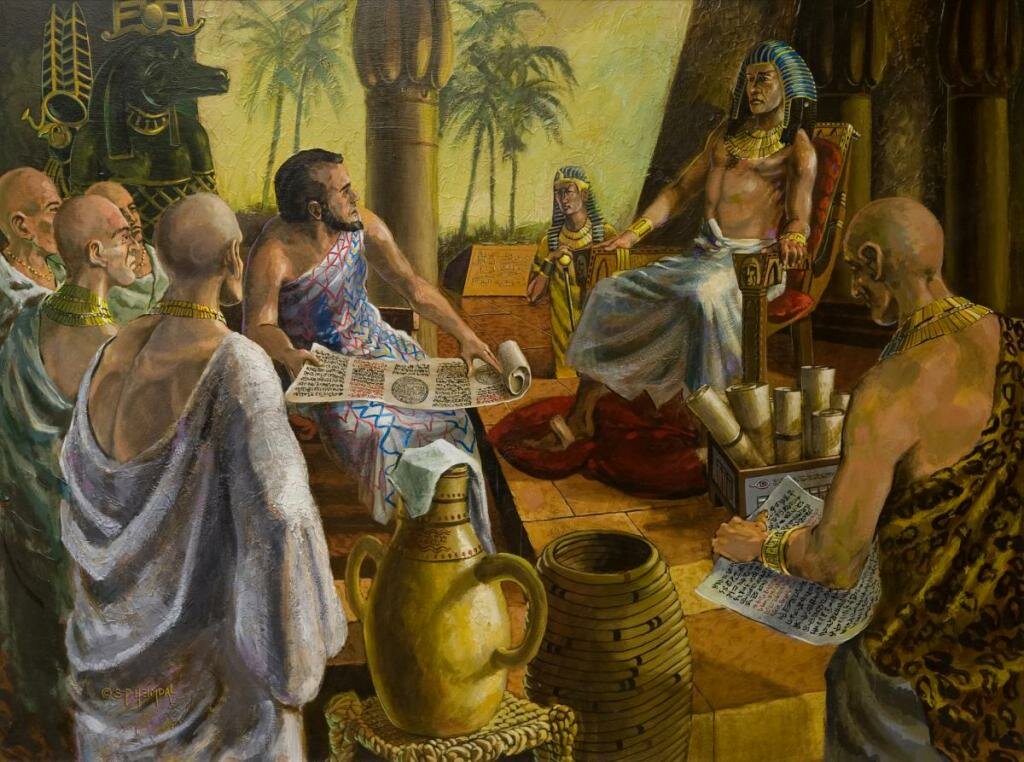 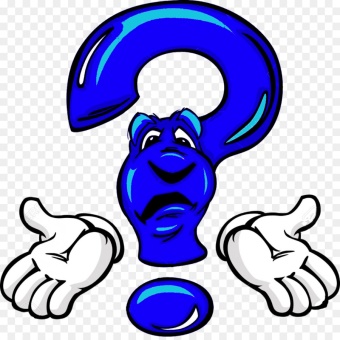 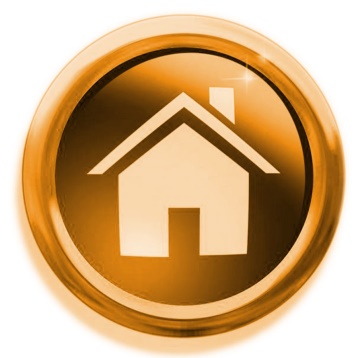 Жрецы
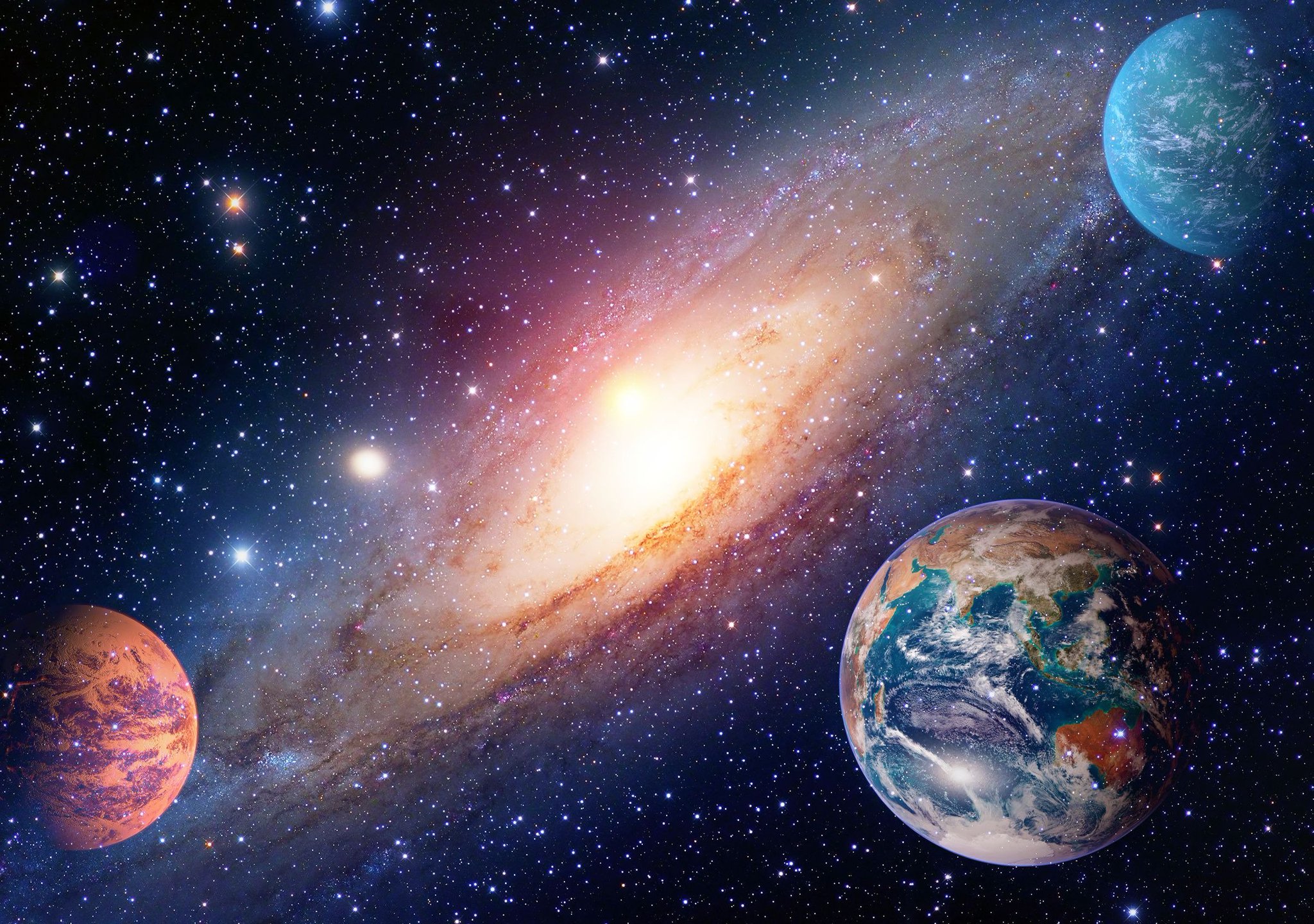 Жрецы подсчитали, что от одного её восхода до другого проходит 365 дней. Таким образом египтяне сумели определить продолжительность года. Восход Сириуса стал считаться в Египте началом нового года. Год делился на 12 месяцев, по 30 дней в каждом, а неучтённые 5 дней считались праздничными. Египетские жрецы не только вычислили продолжительность года, но и могли предсказать солнечные и лунные затмения, появление комет и многое другое. Из подобных наблюдений за небесными телами зародилась одна из древнейших наук
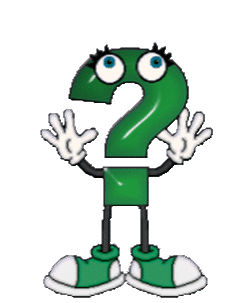 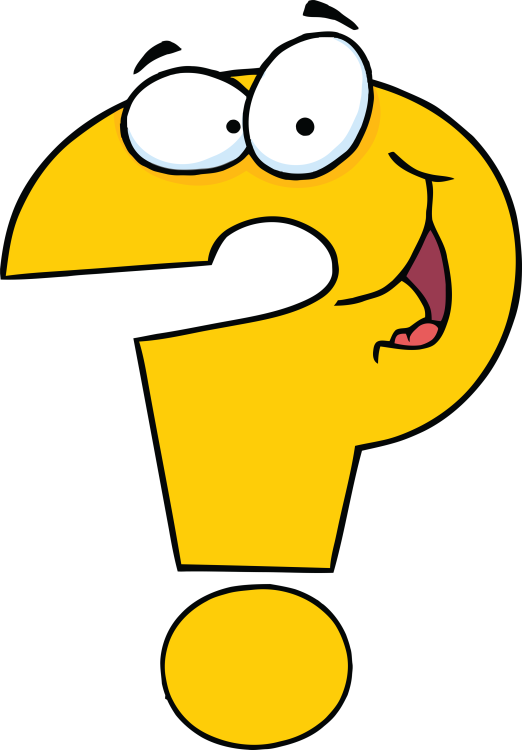 Астрономия
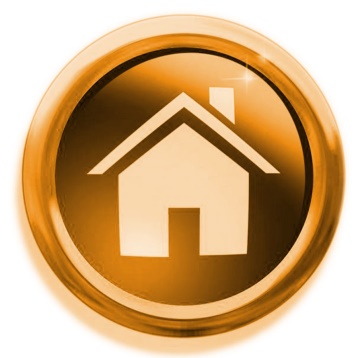 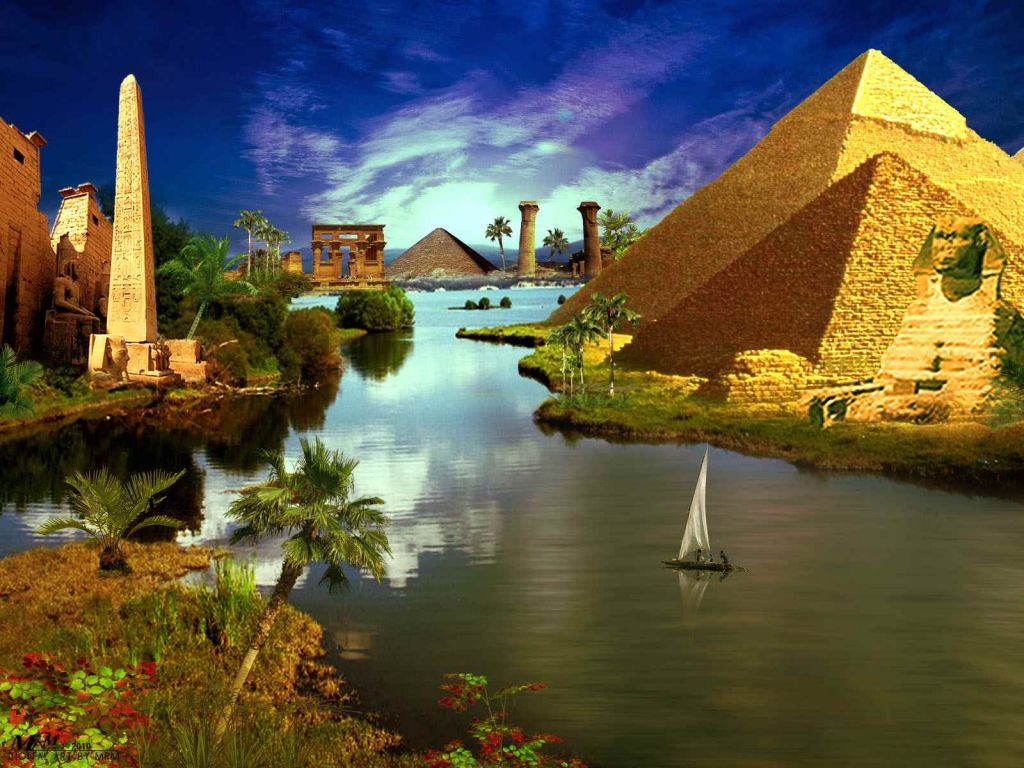 Древние египтяне были прекрасными скульпторами. Сохранилось множество высеченных ими из камня изображений богов и фараонов. Некоторые из изваяний поражают своими размерами. Так, фигура Большого сфинкса, грозного стража пирамид, была высечена из целой скалы. Сфинкс был изображён в виде?
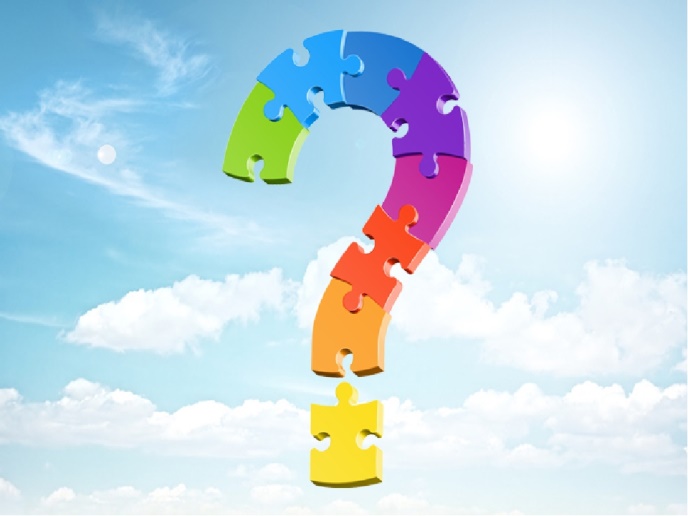 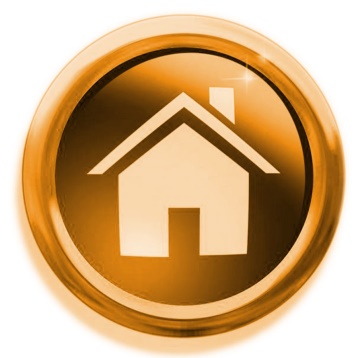 в виде льва с лицом фараона Хефрена (сына Хеопса).
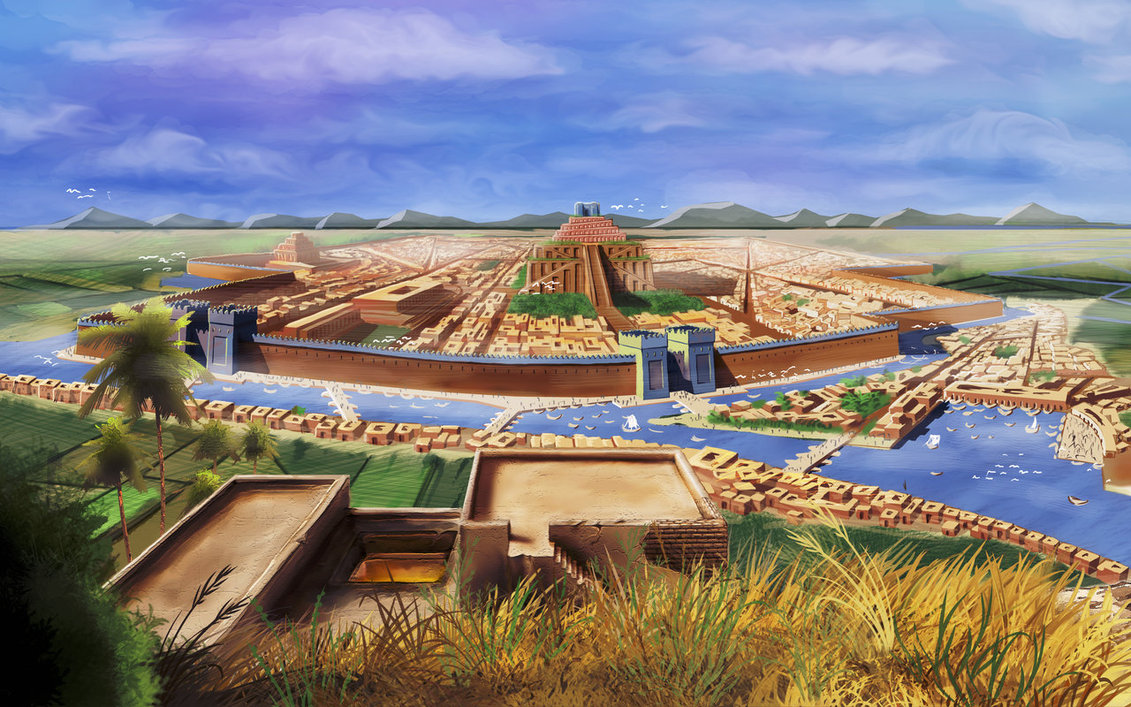 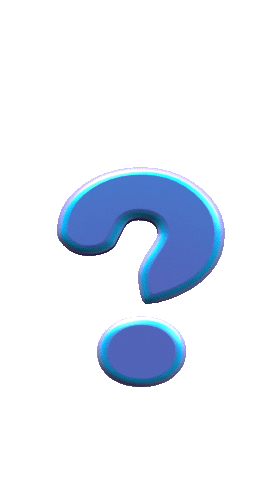 Между двумя великими реками Передней Азии, Тигром и Евфратом, лежит обширная долина, которую называют
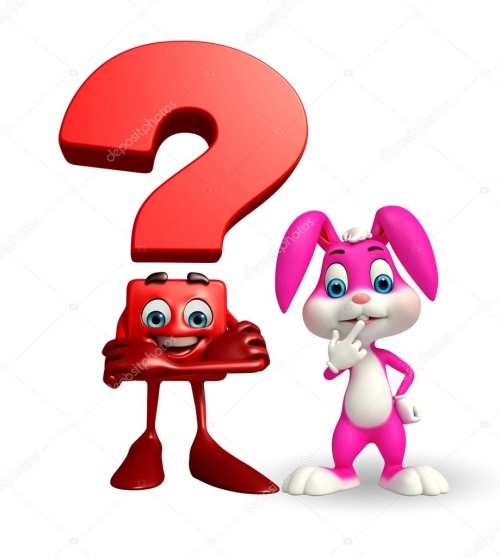 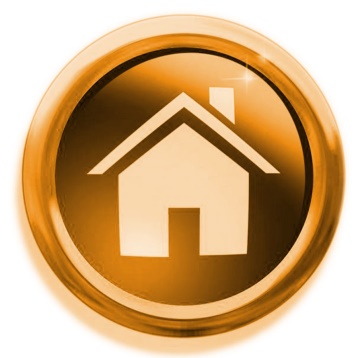 Междуречье
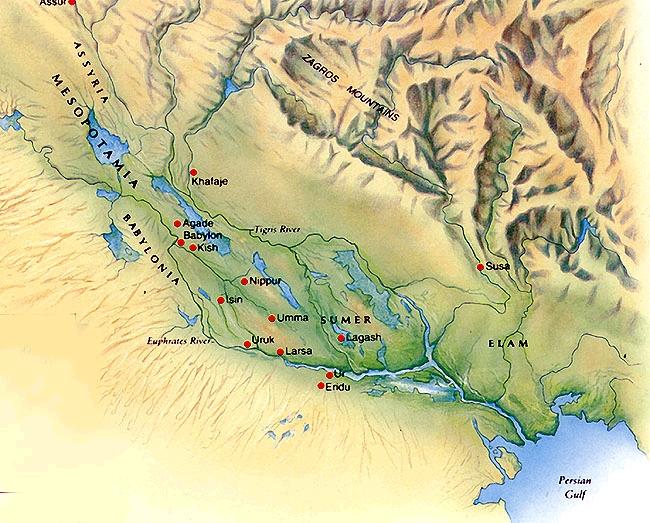 Почвы Междуречья давали обильные урожаи благодаря разливам___________, удобрявшим и увлажнявшим землю.
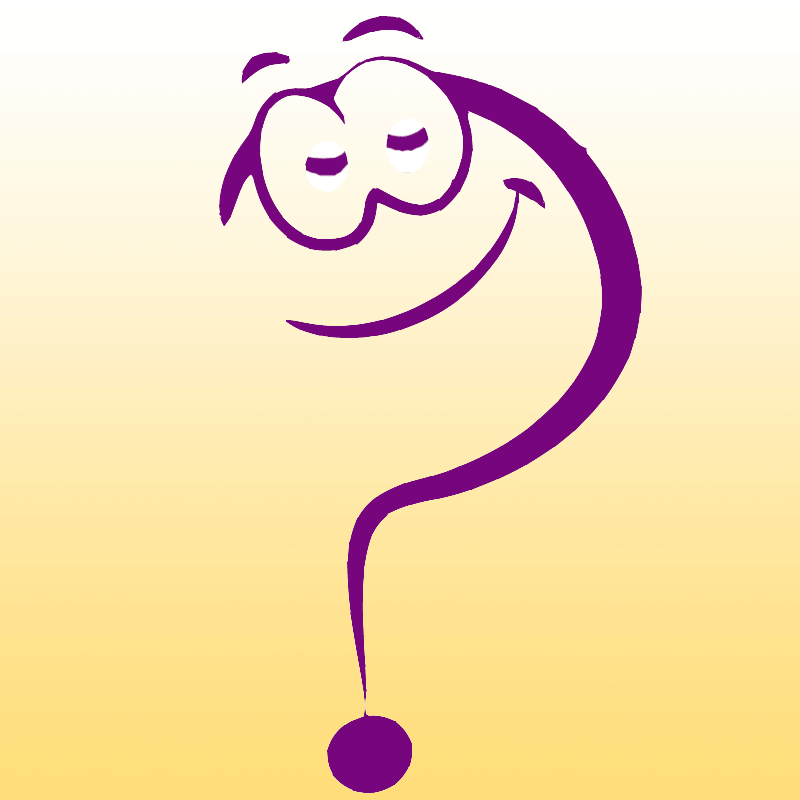 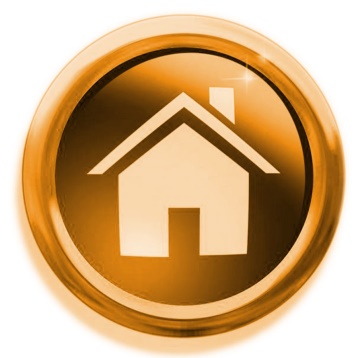 Тигра и Евфрата
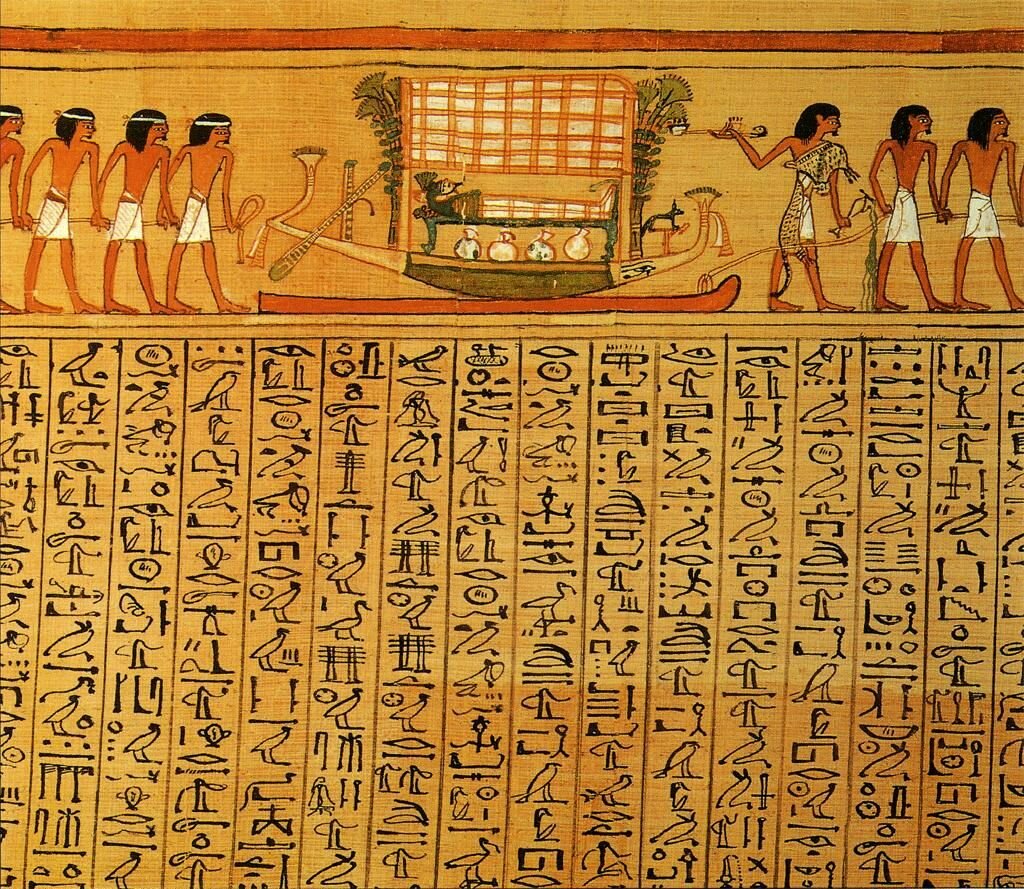 В древнем Египте клинышки выдавливали на сырой глине заострённой палочкой. Затем такую «книгу» обжигали. За свой внешний вид письменность Междуречья называют?
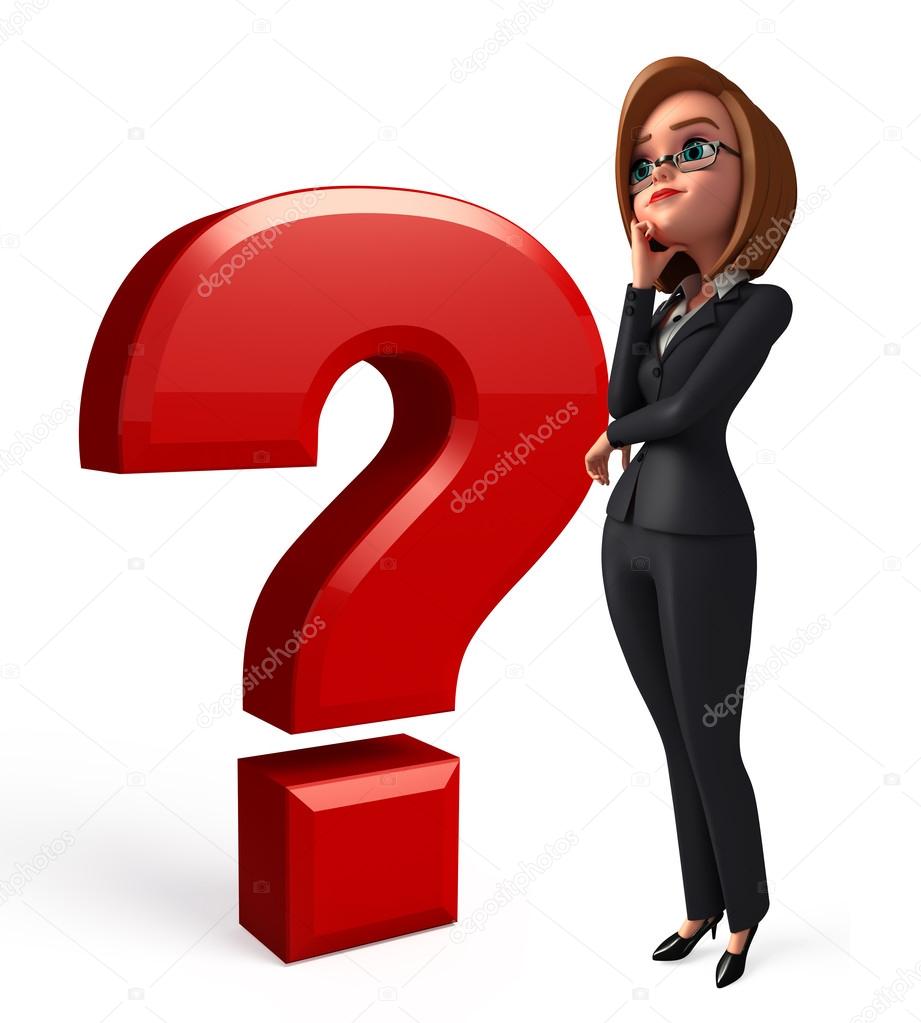 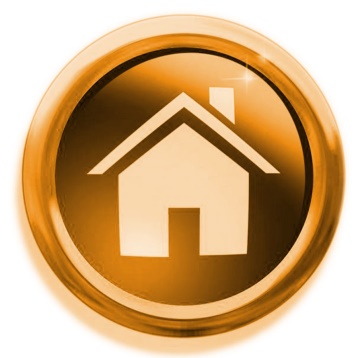 Клинописью
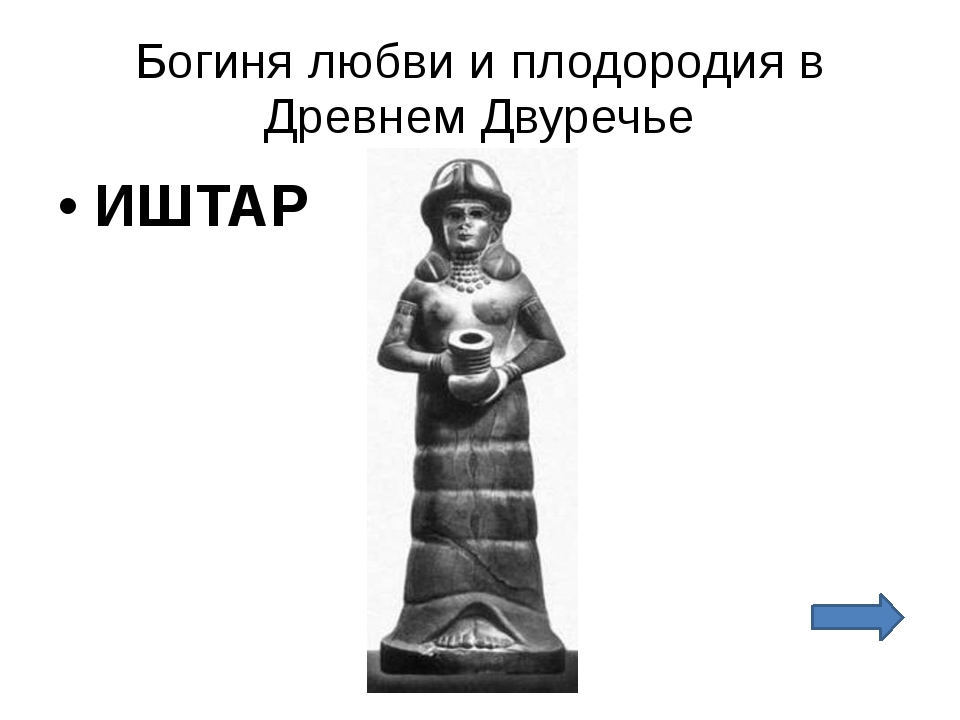 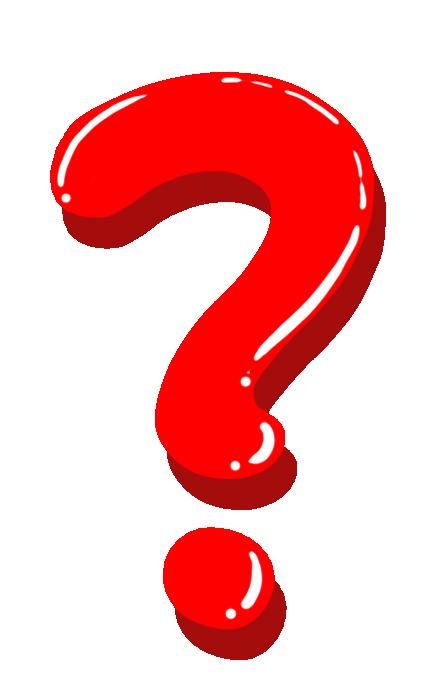 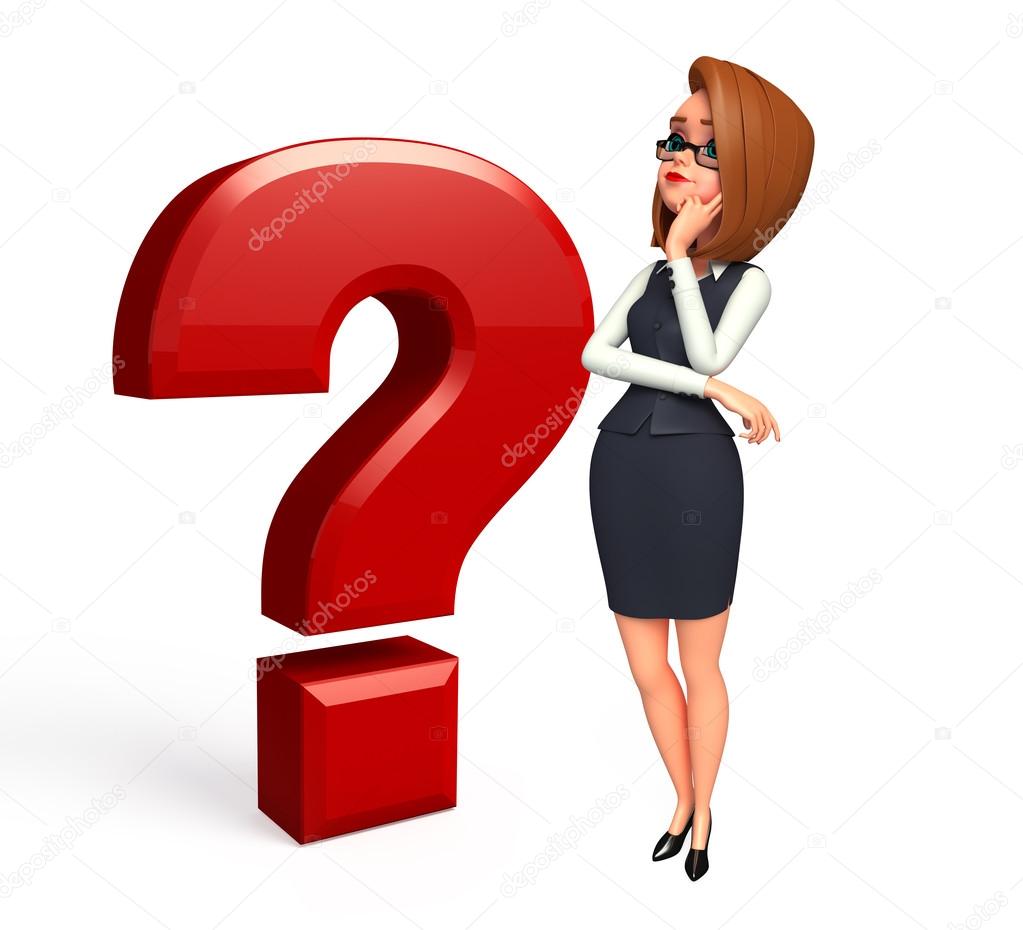 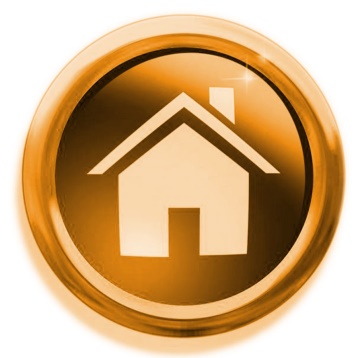 Добрый и мудрый бог воды
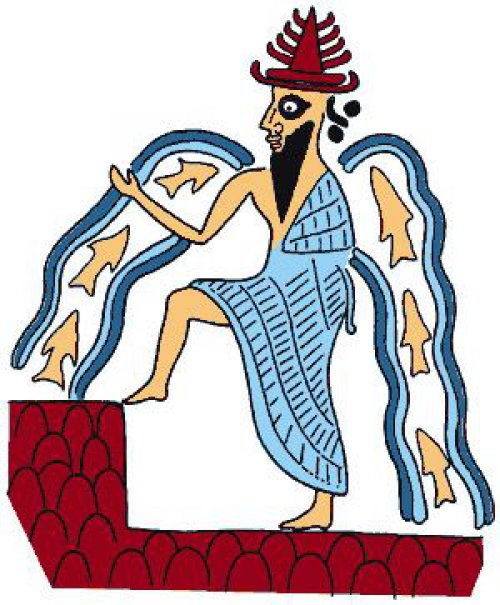 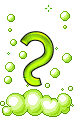 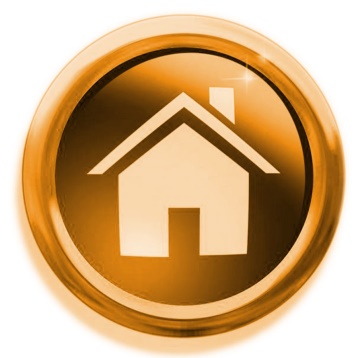 Эа
Жители Междуречья почитали множество богов. Главным из них был __________  — отец всех высших сил
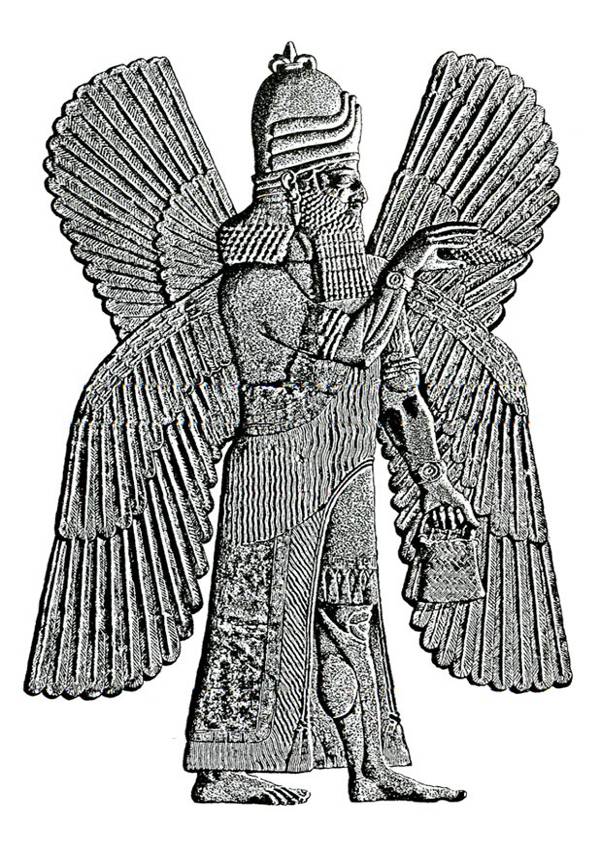 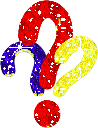 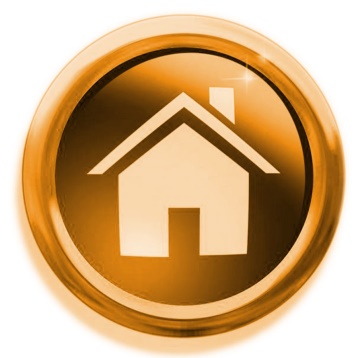 Энлиль
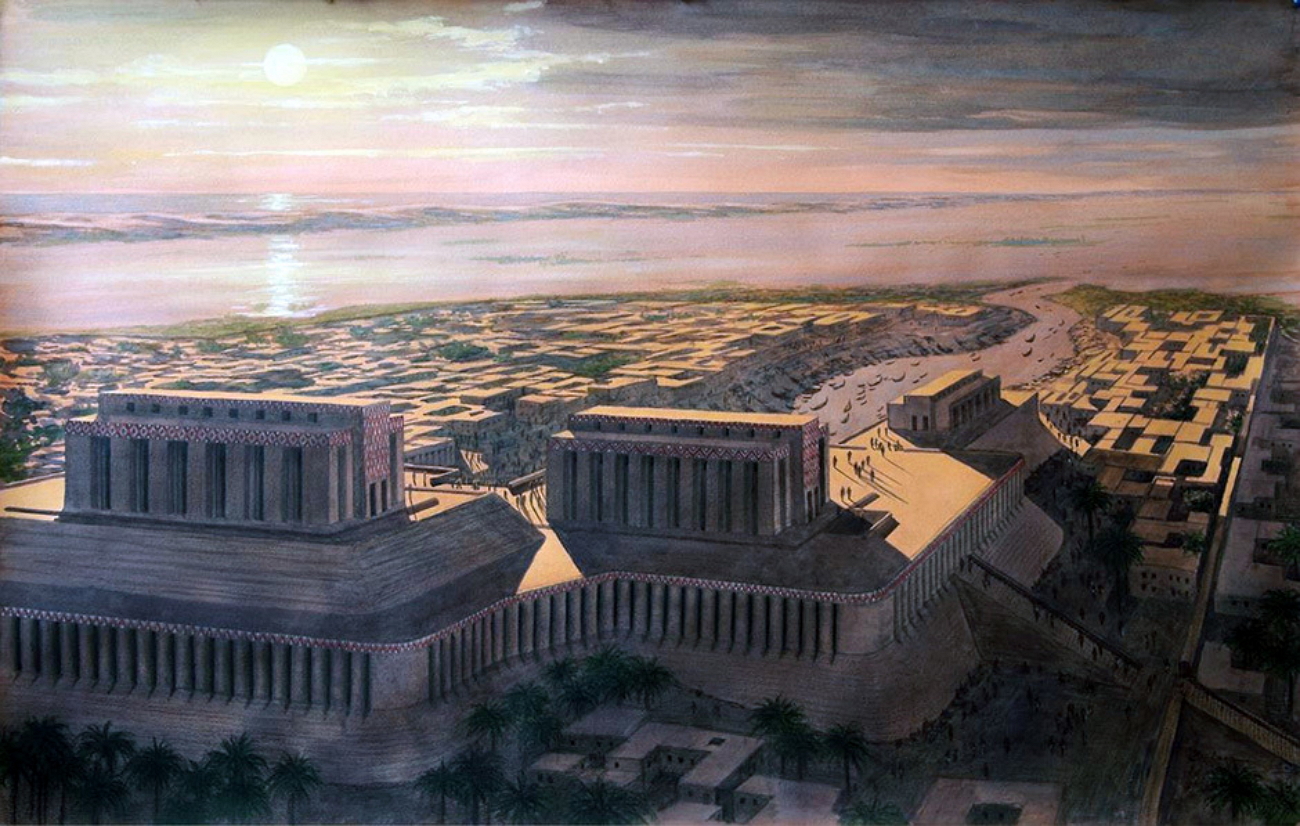 Когда возникло первое упоминание шумерских городов-государств?
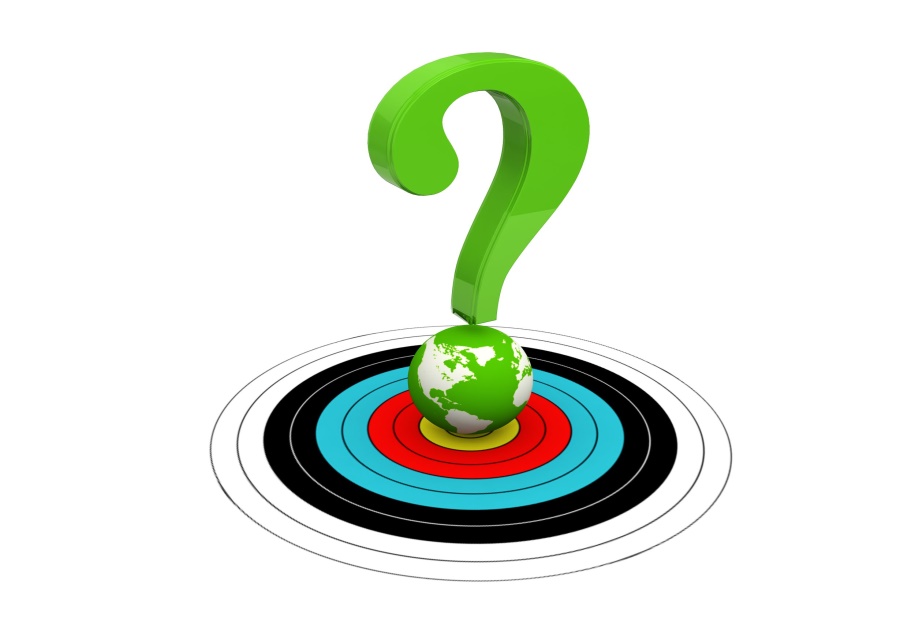 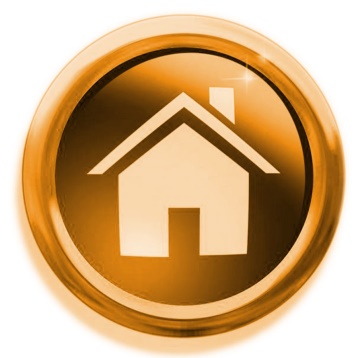 3 тысячи лет до н. э.
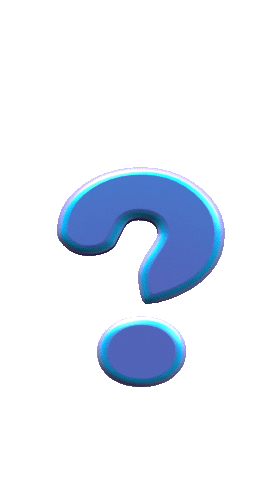 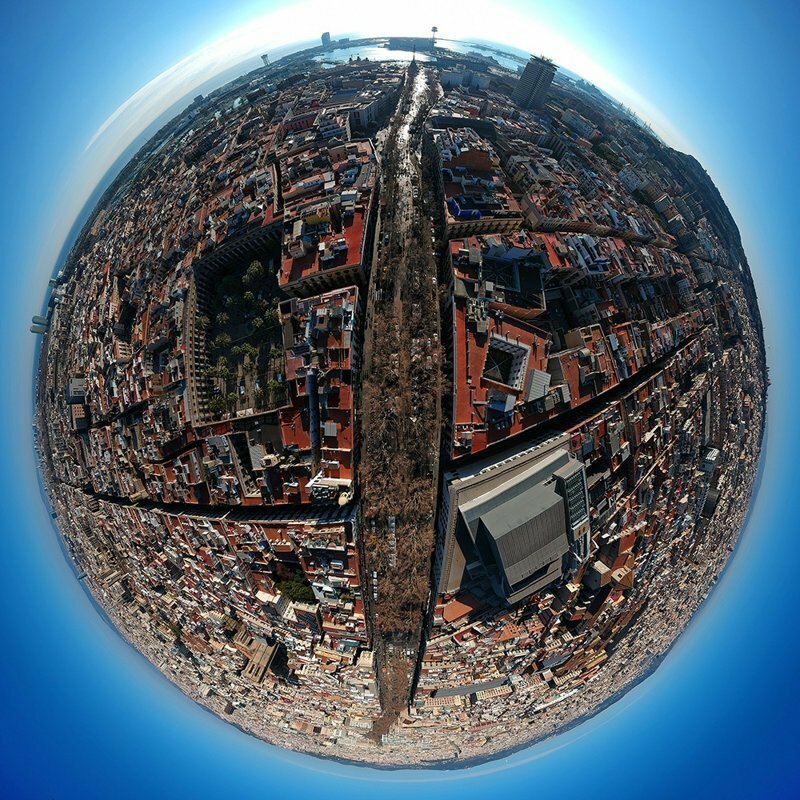 Какое магическое число было у  древних шумеров? И почему оно пользовалось такой популярностью?
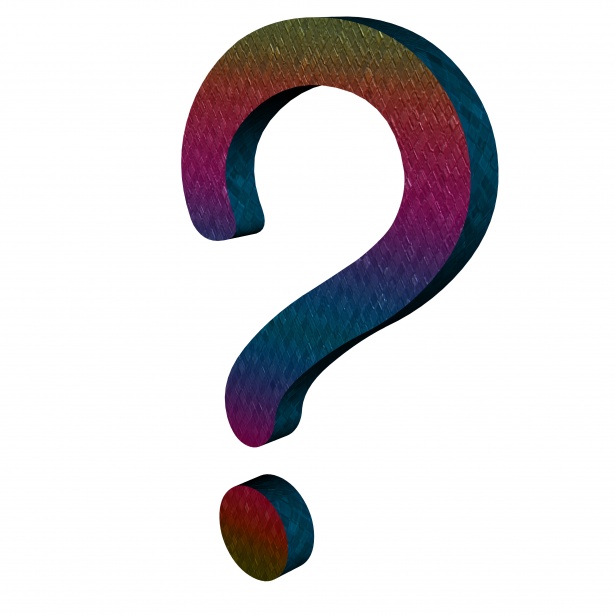 В отличие от нашей, десятичной системы счёта, в основе их расчётов лежало число 60. Правда, и мы в некоторых случаях пользуемся этой придуманной шумерами системой счёта. Например, делим окружность на 360 градусов, а час — на 60 минут, каждая из которых, в свою очередь, делится на 60 секунд.
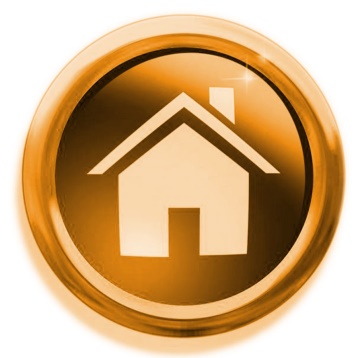